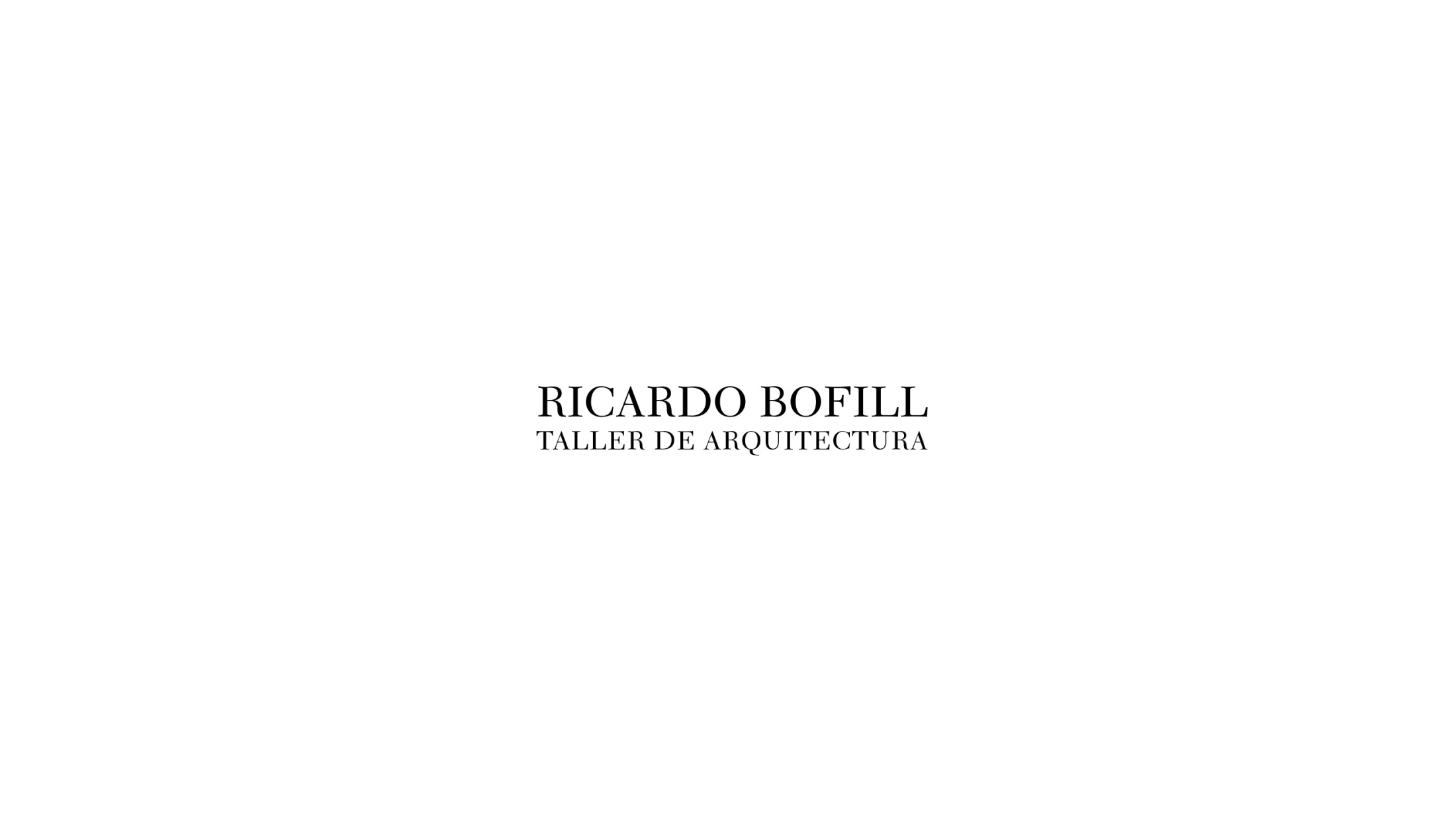 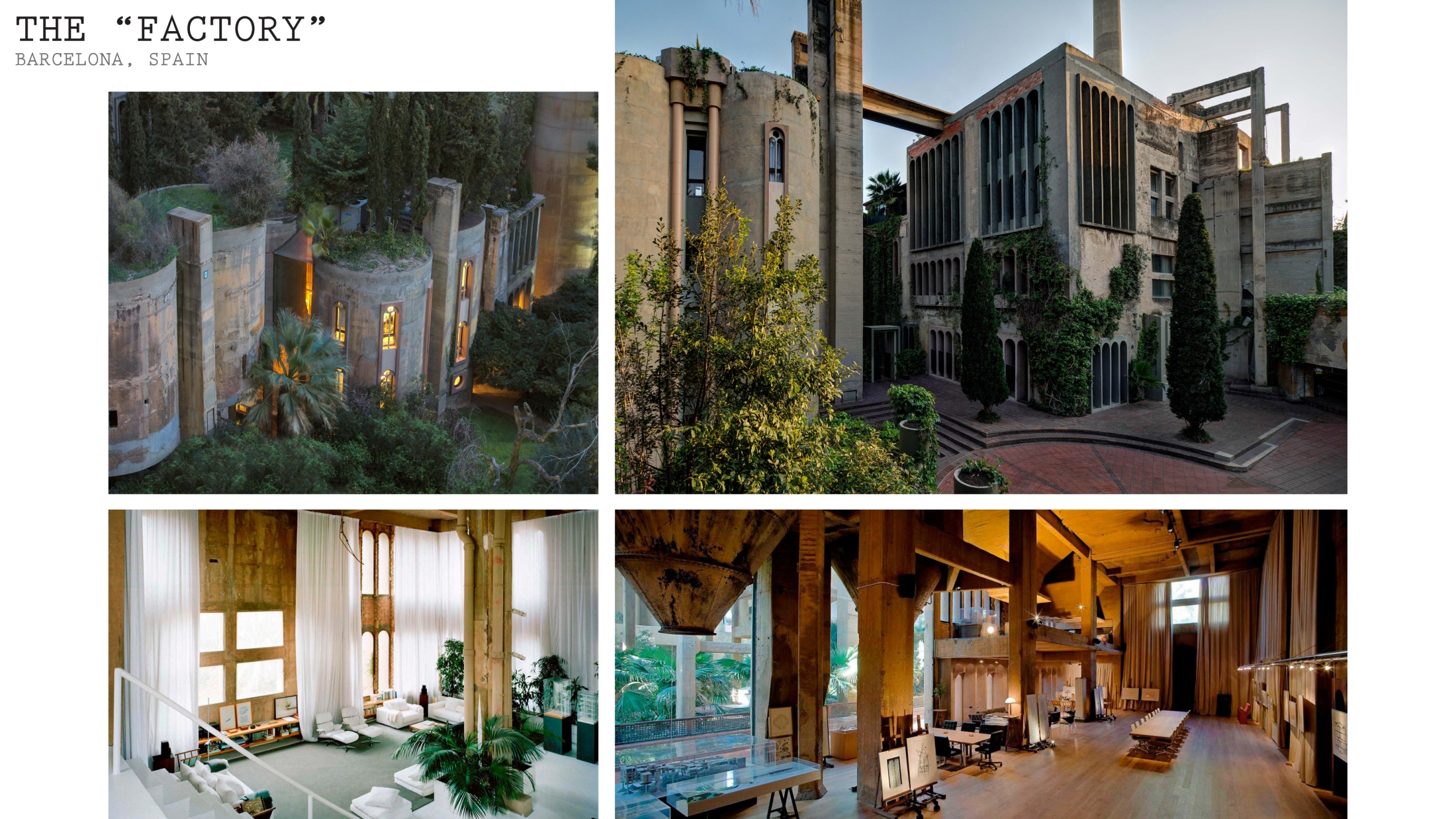 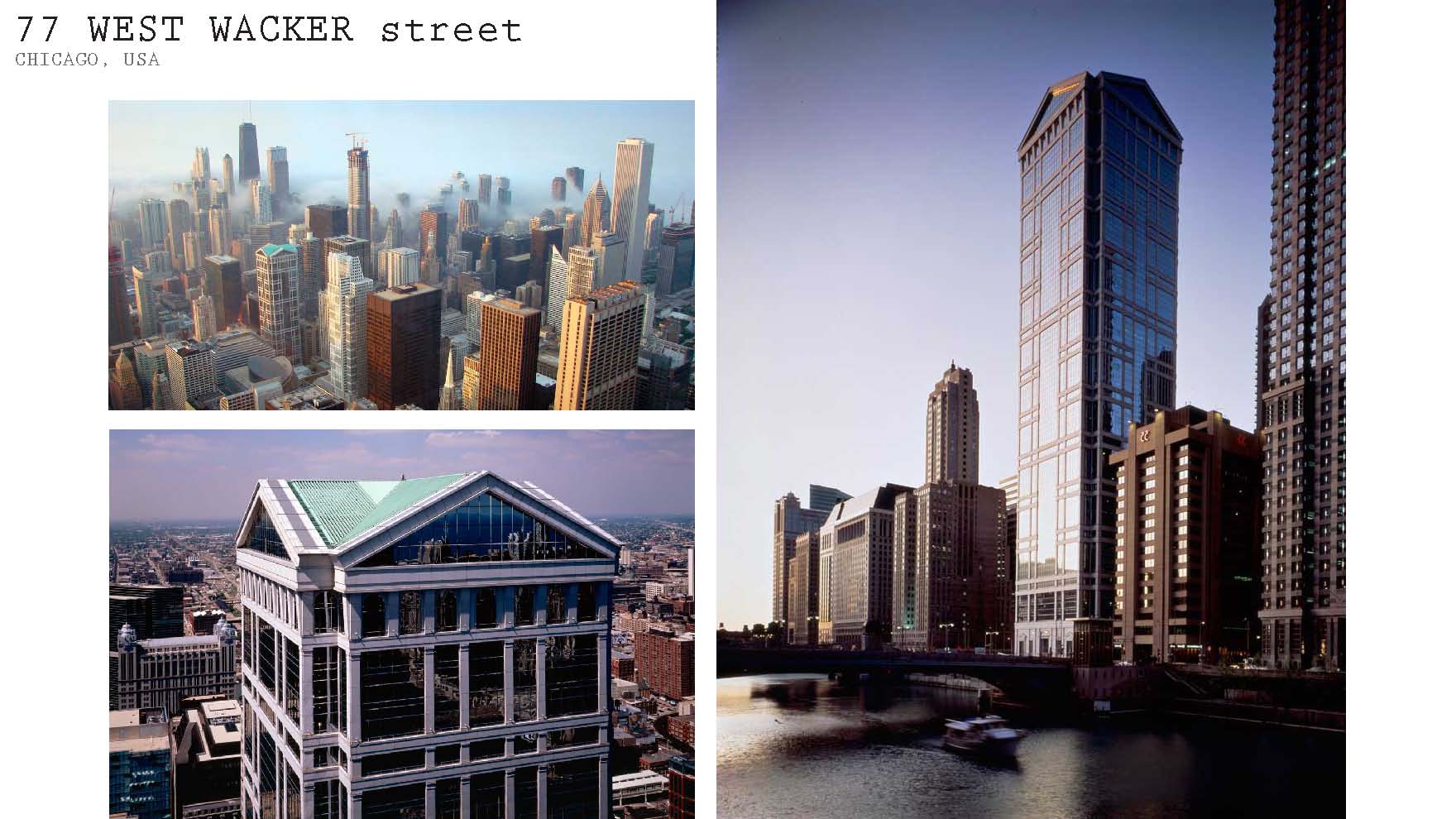 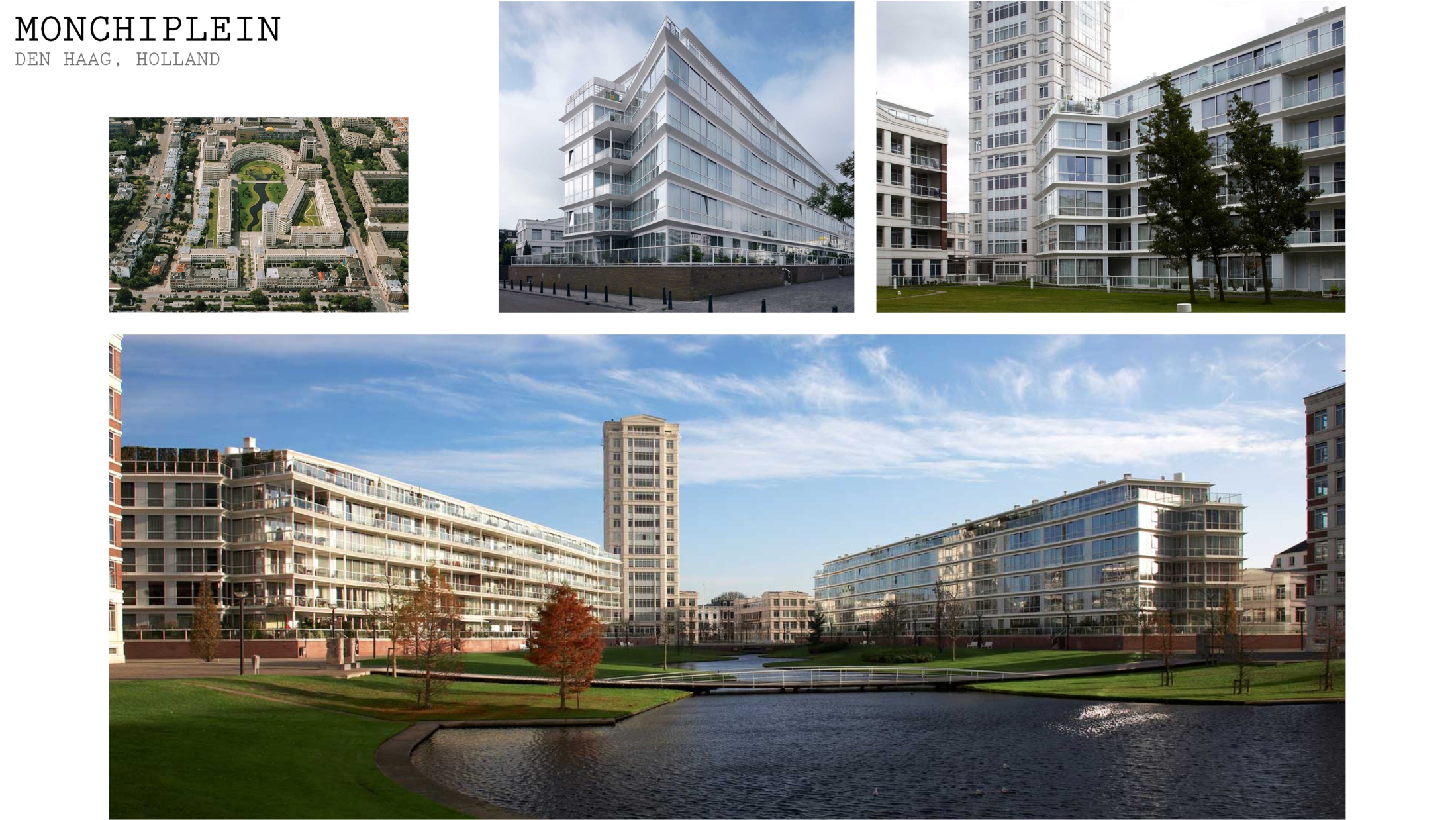 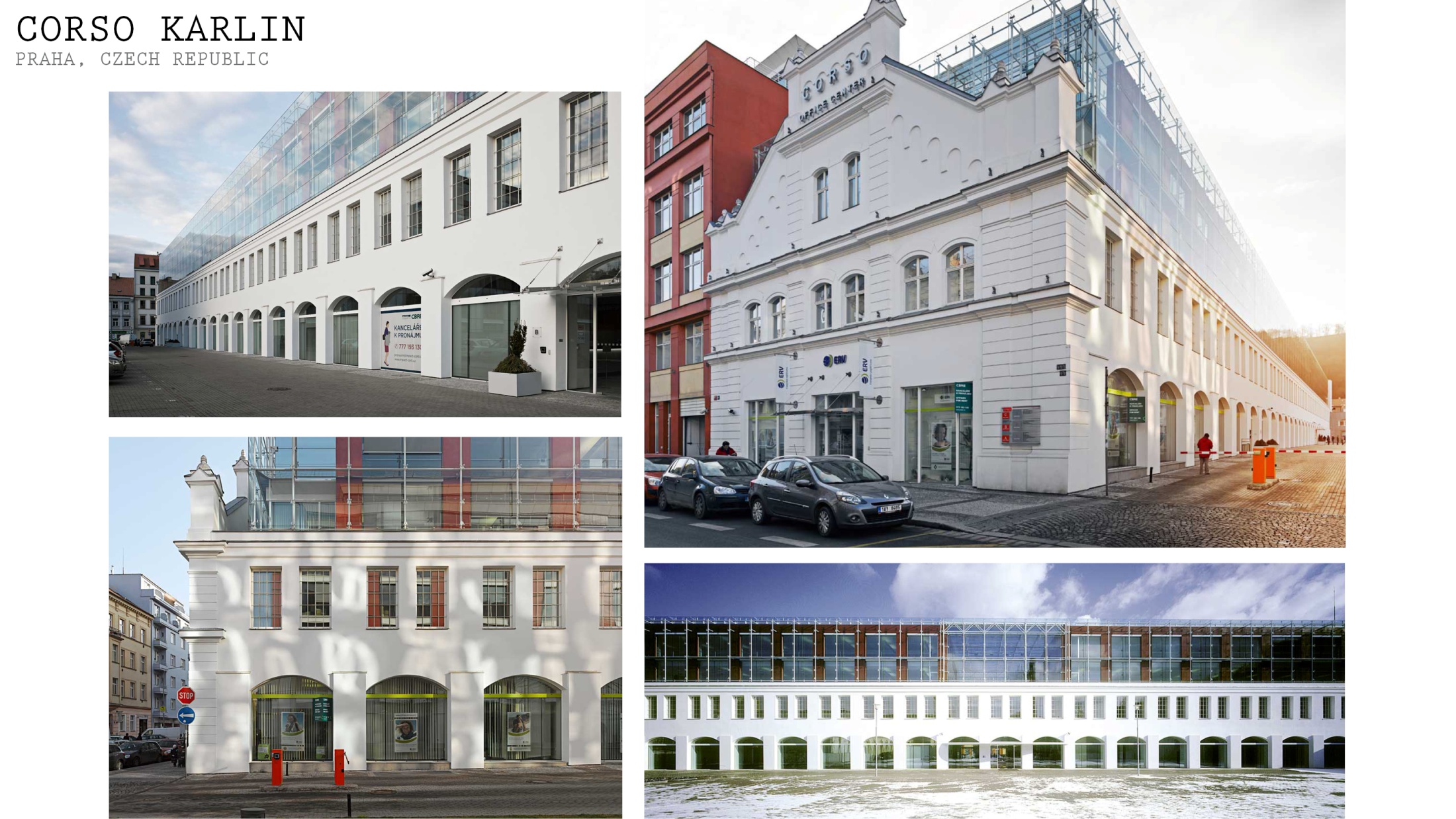 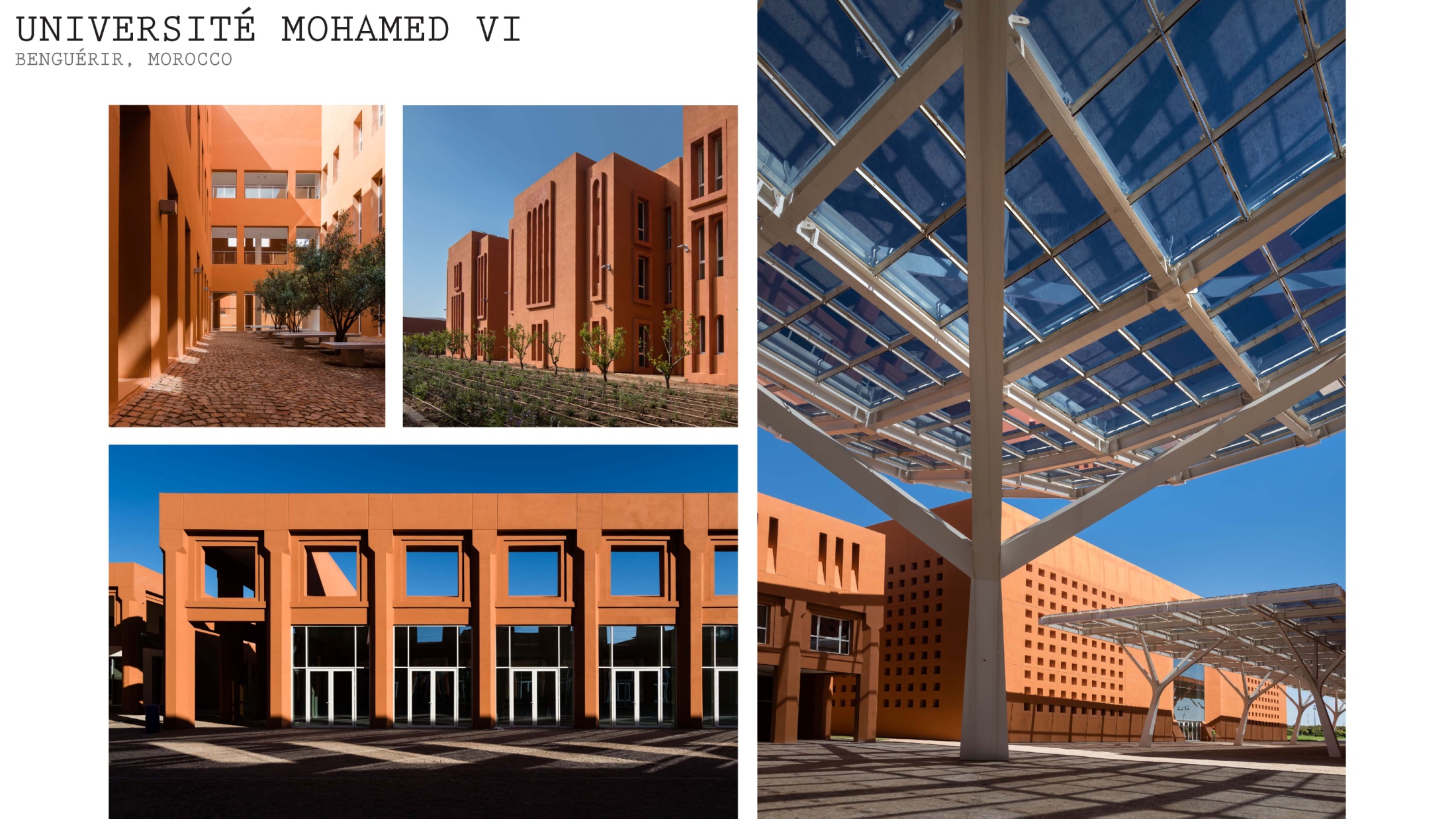 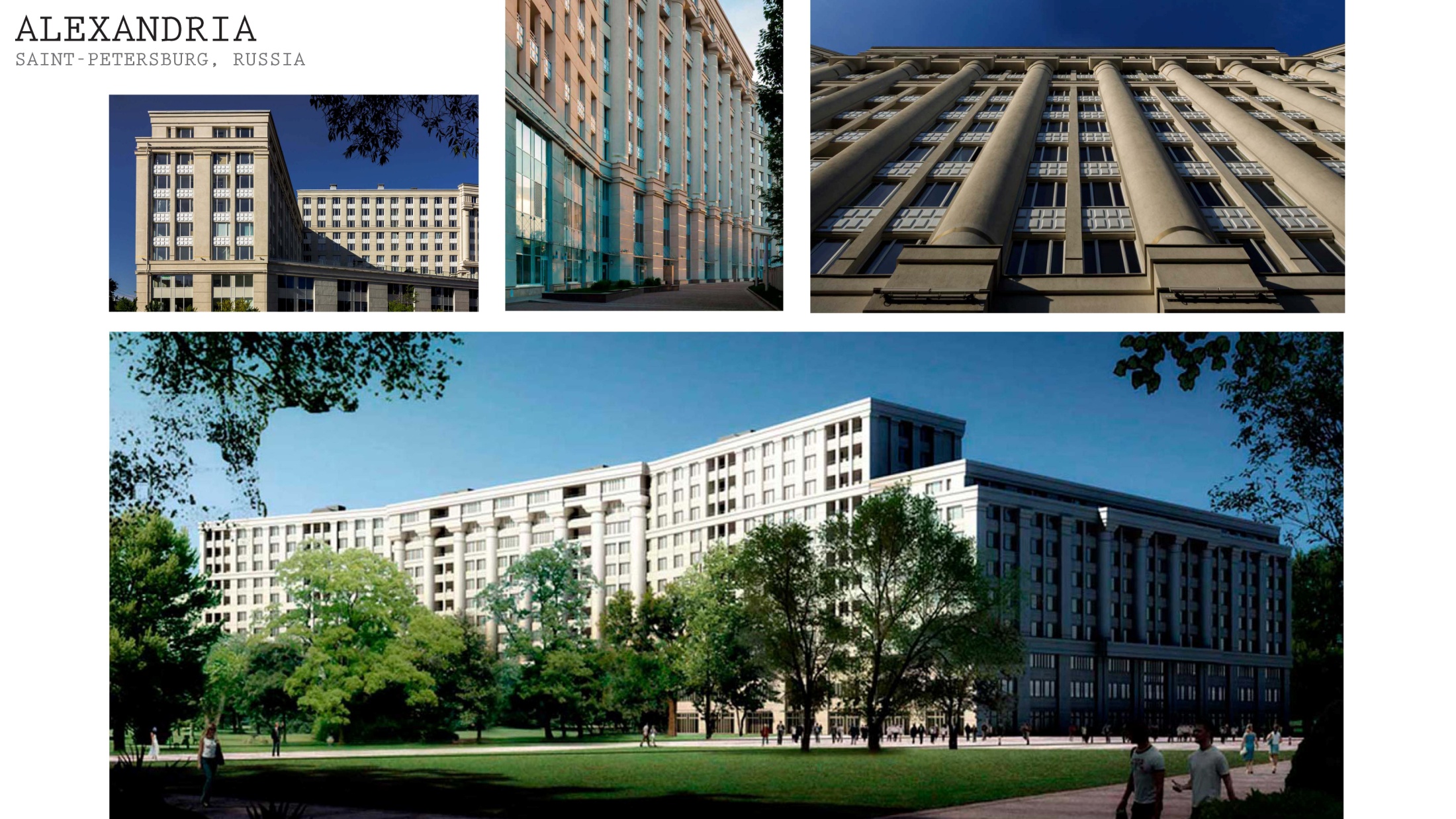 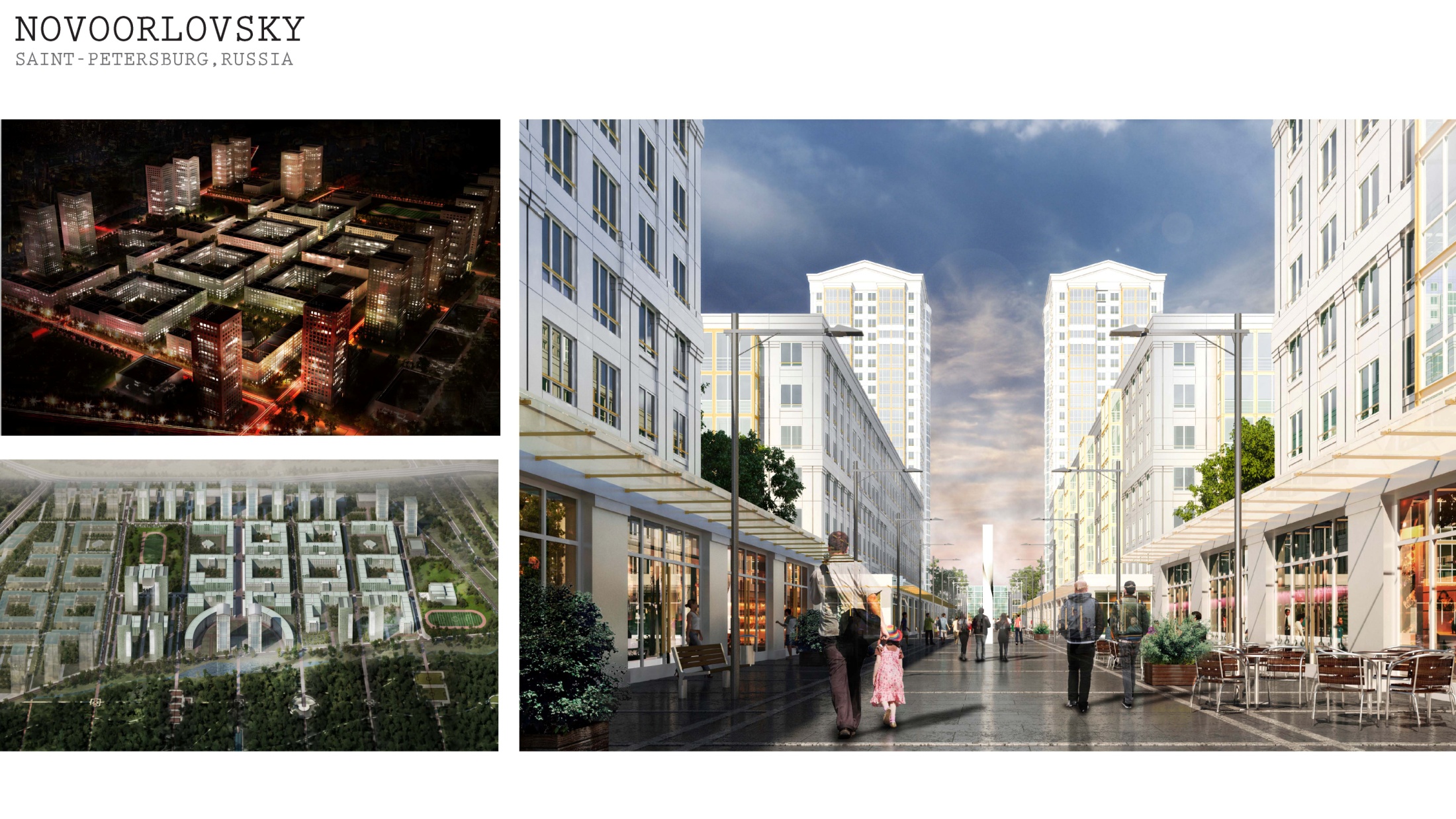 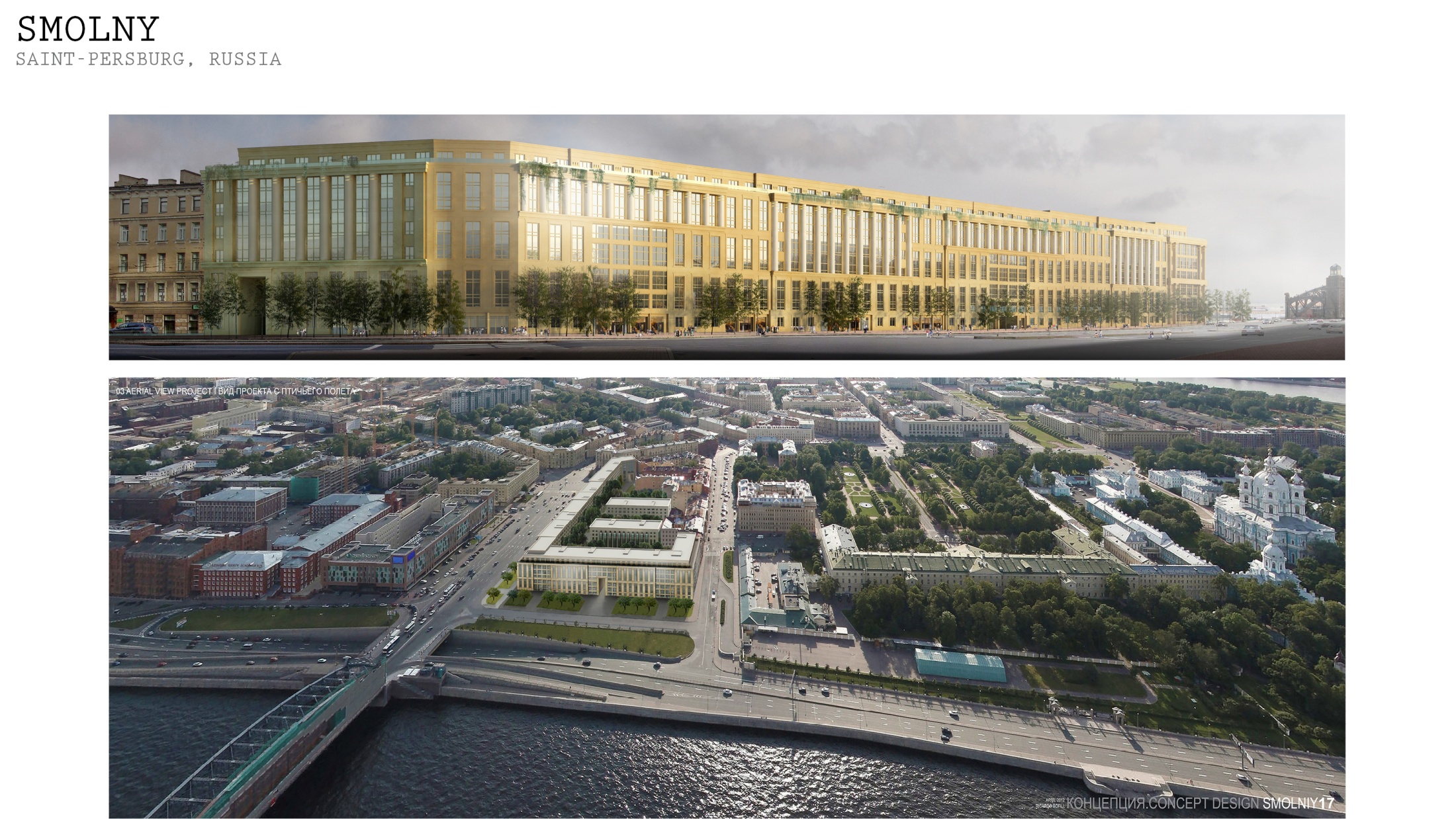 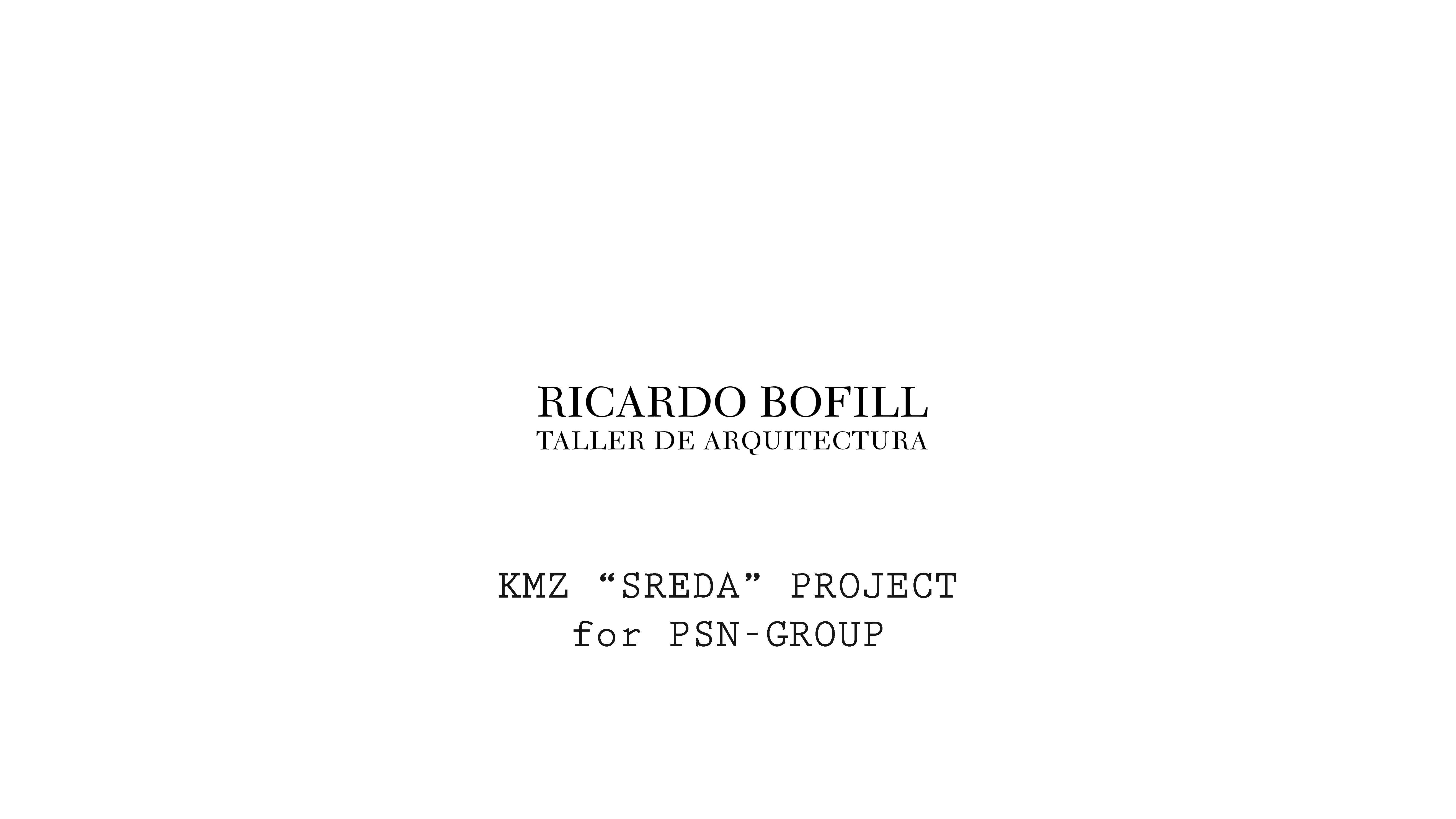 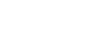 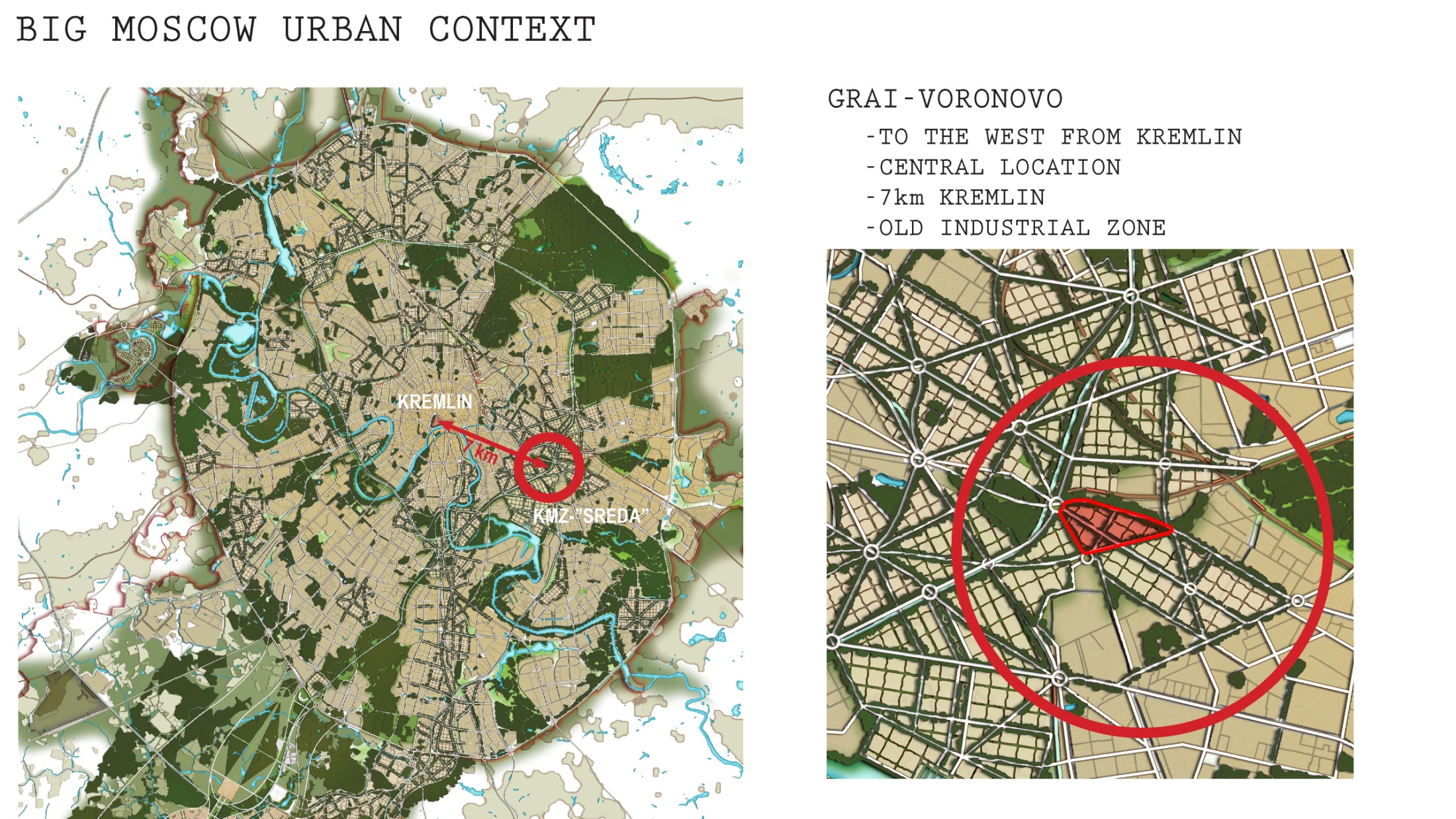 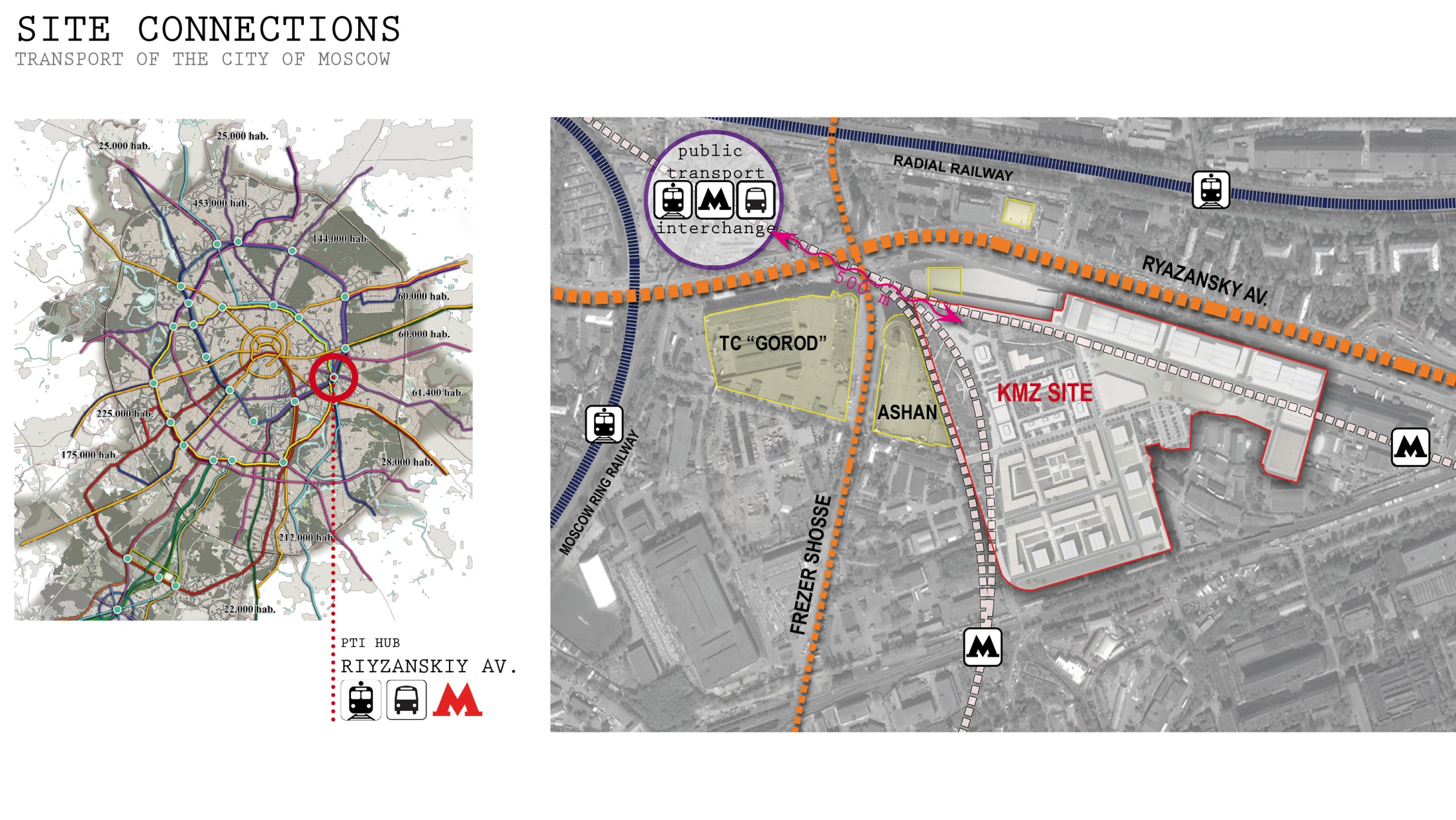 SREDA
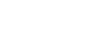 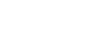 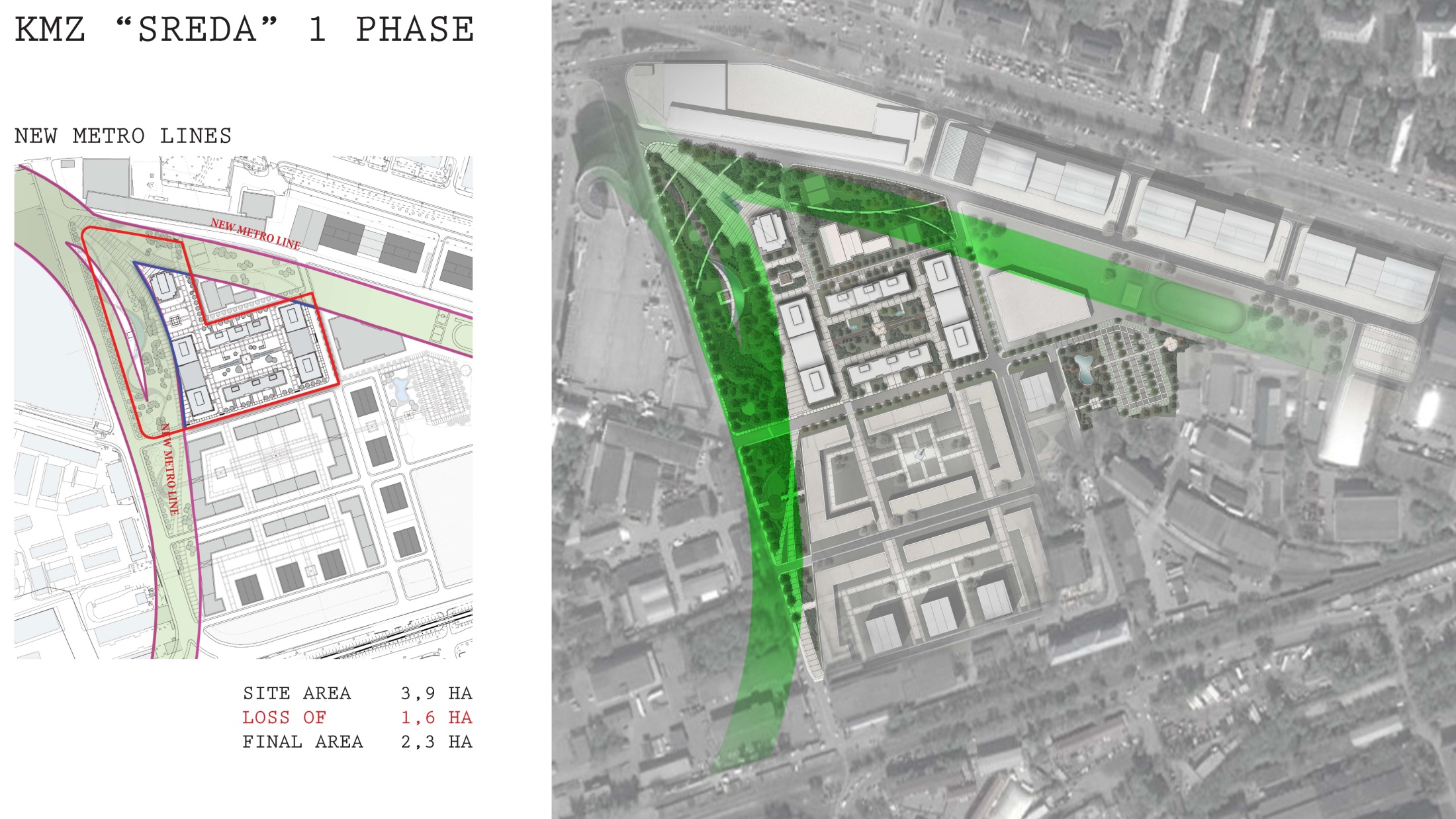 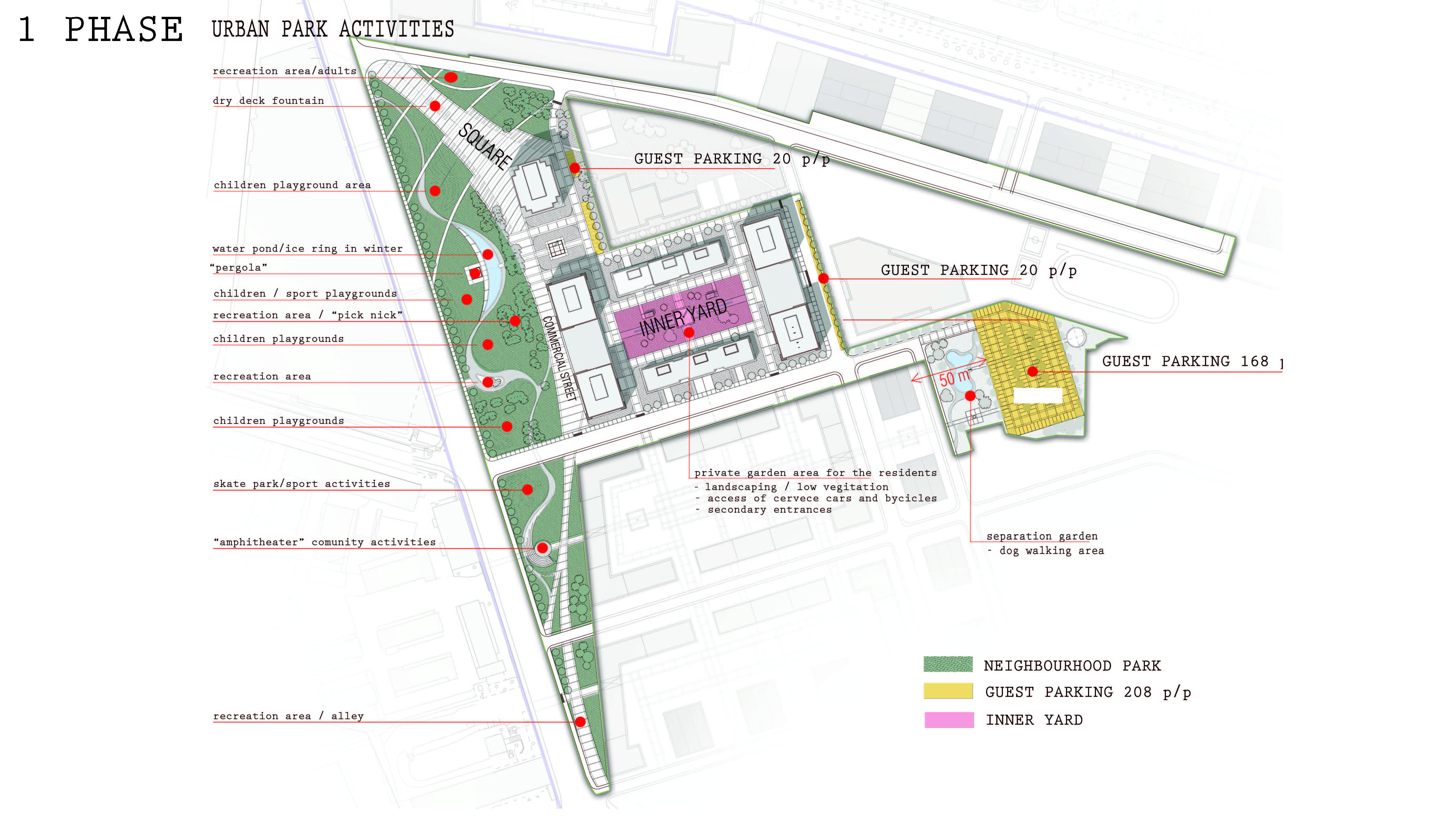 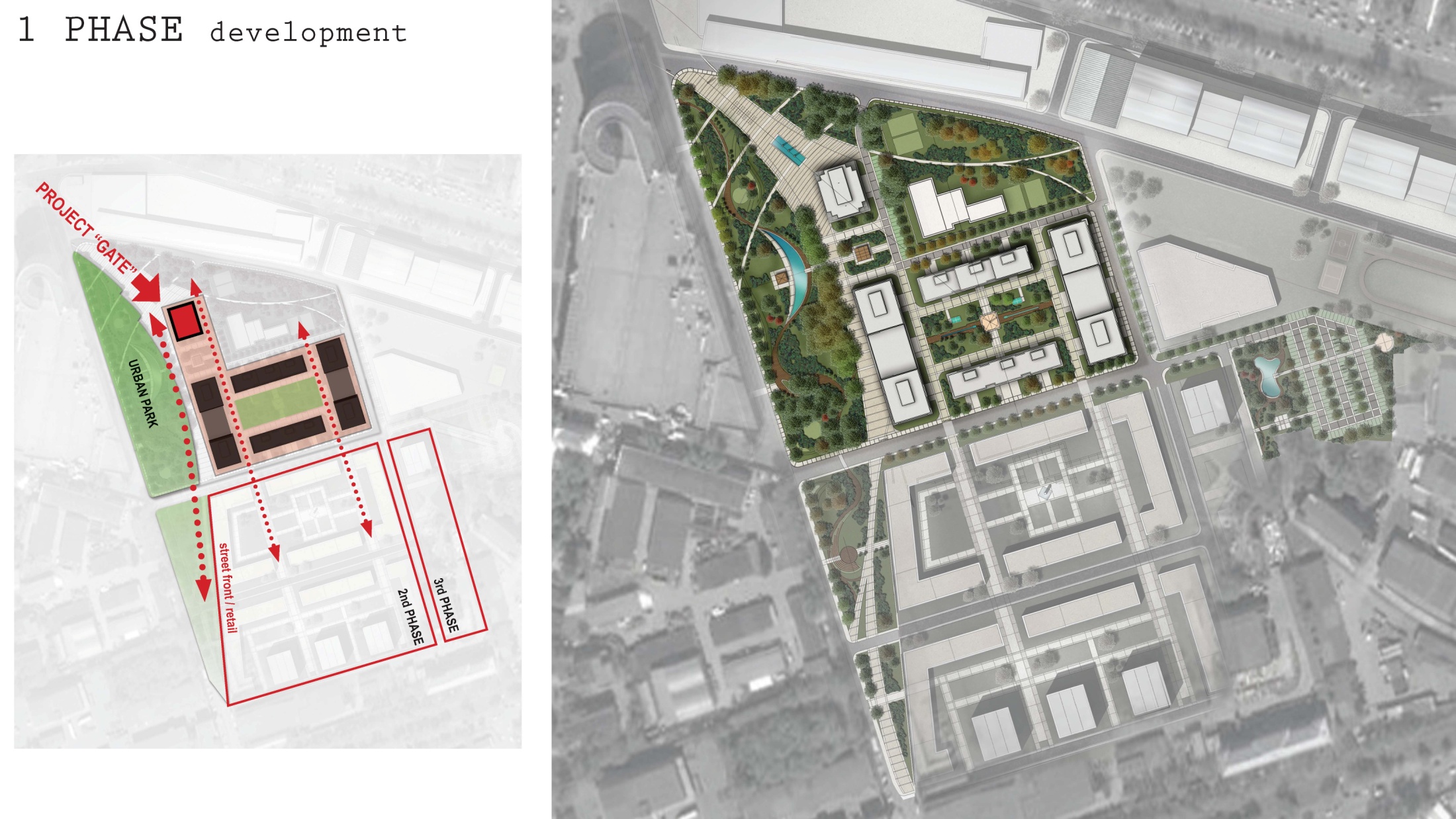 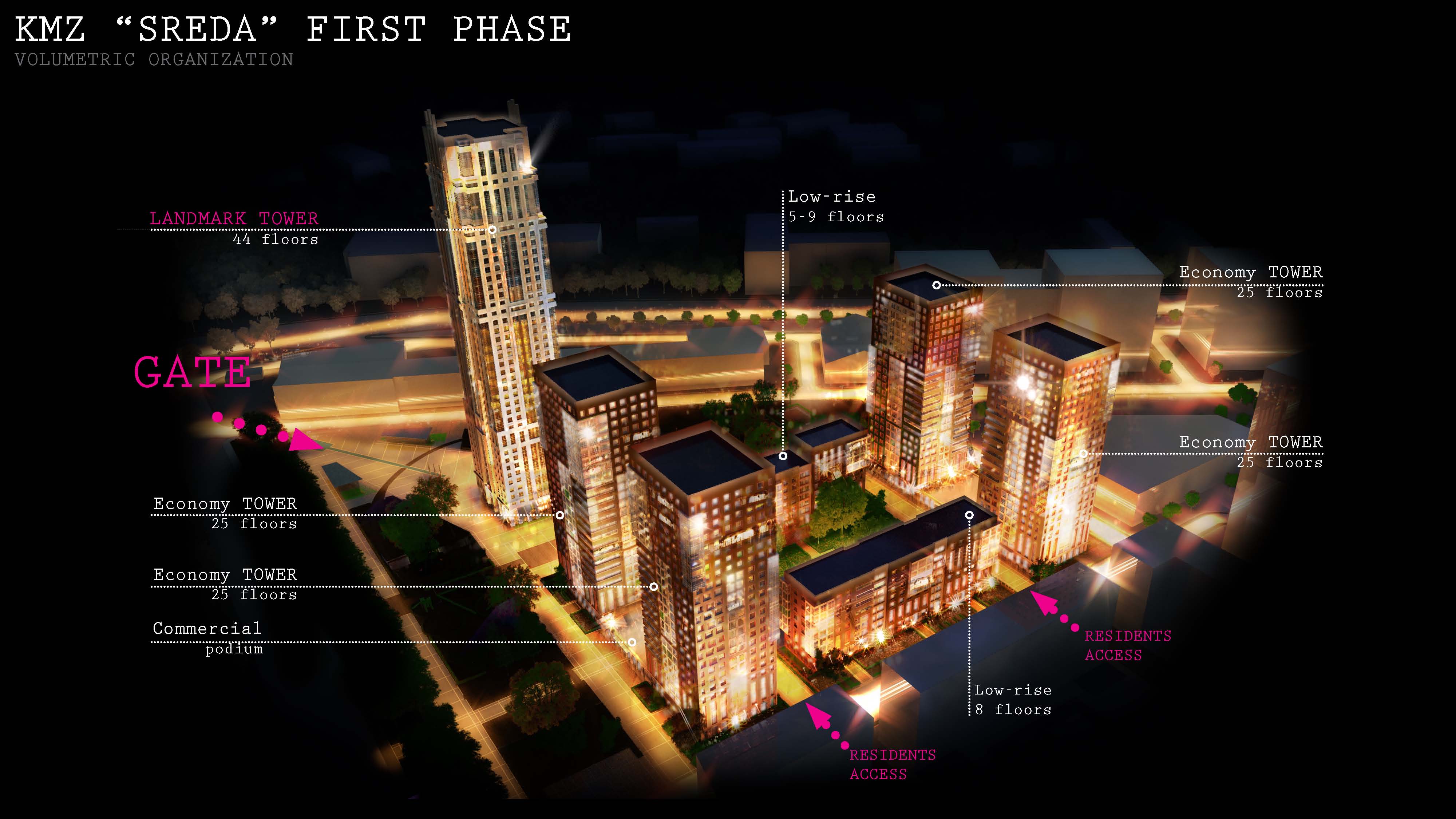 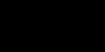 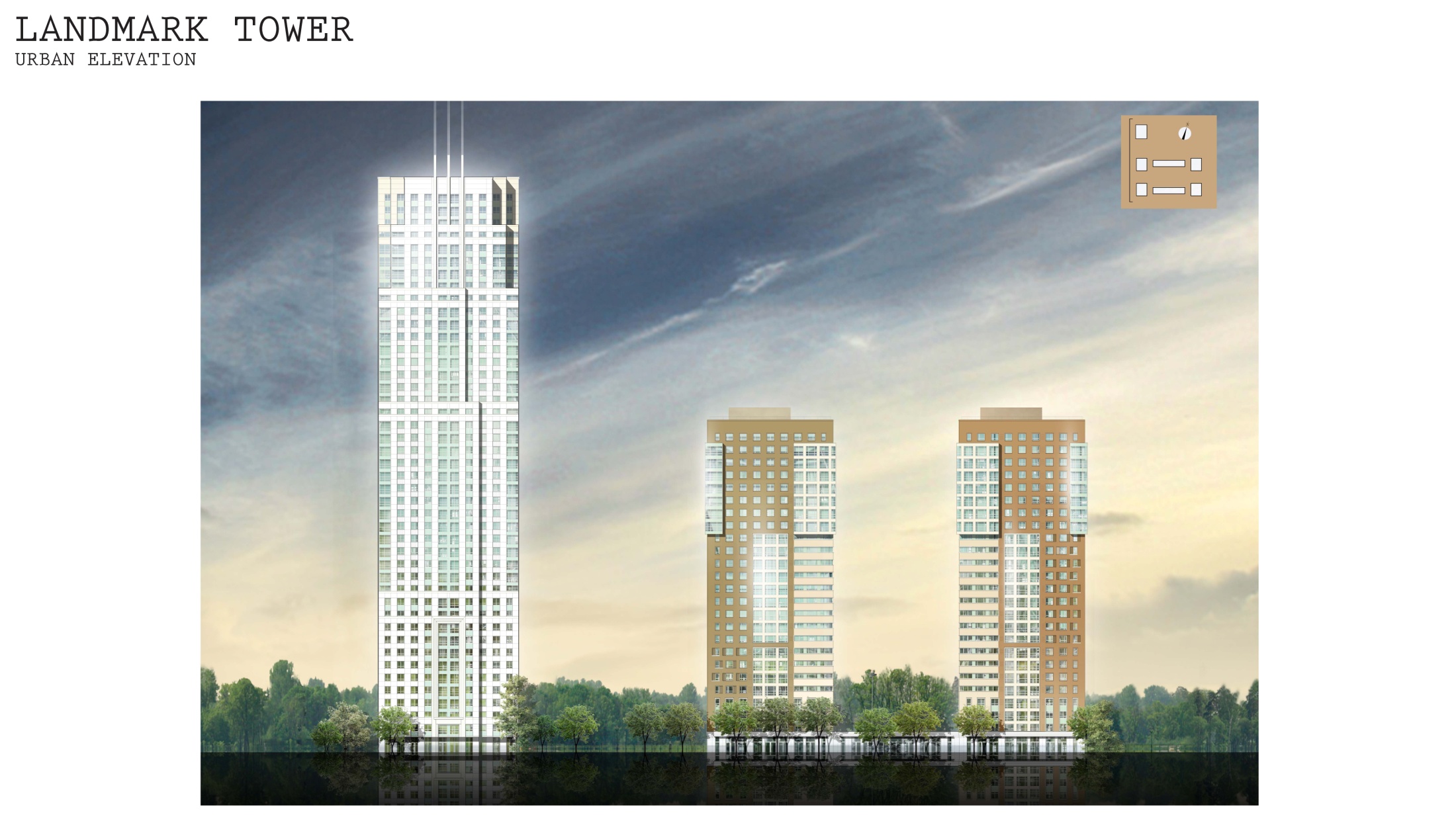 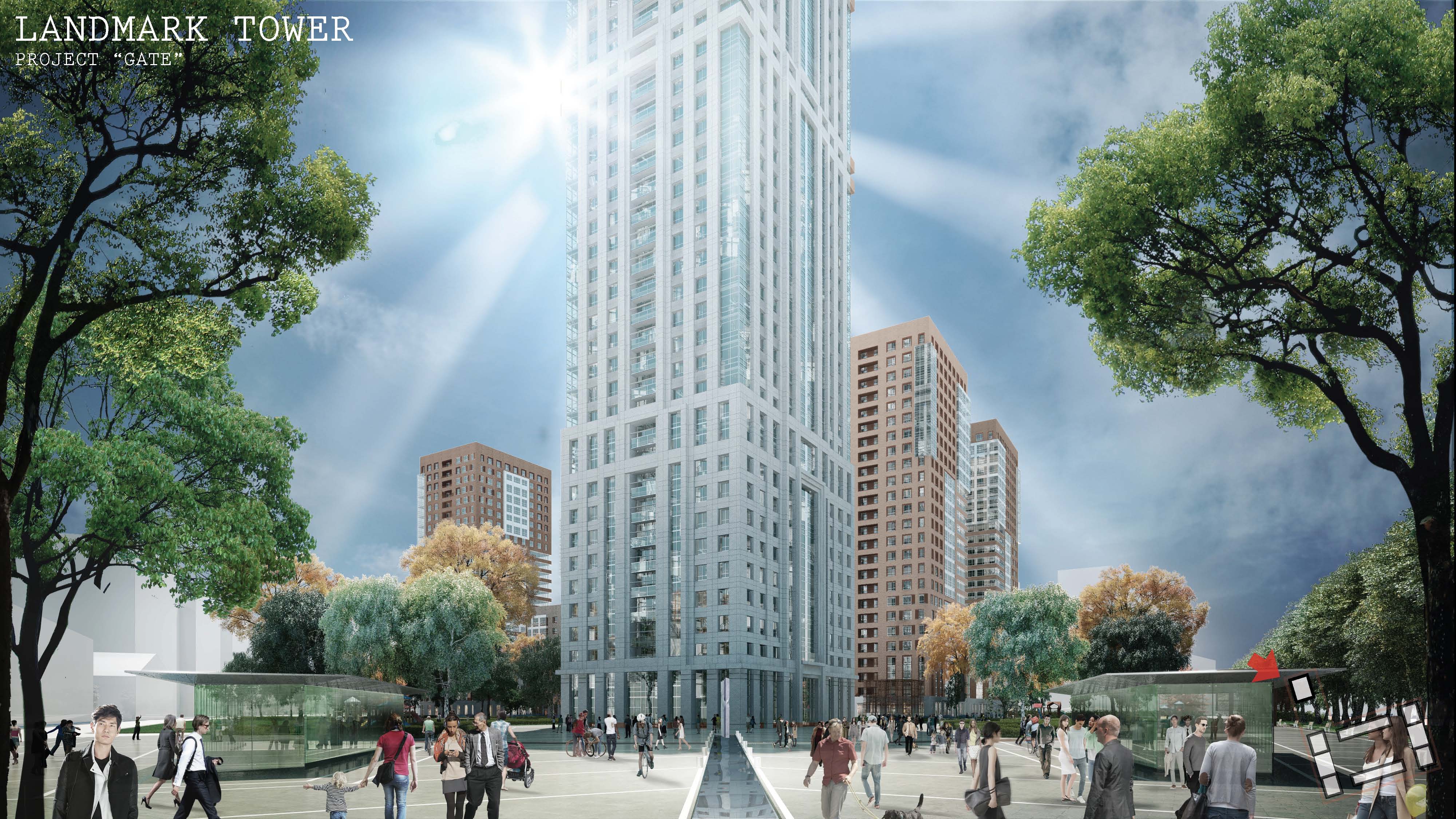 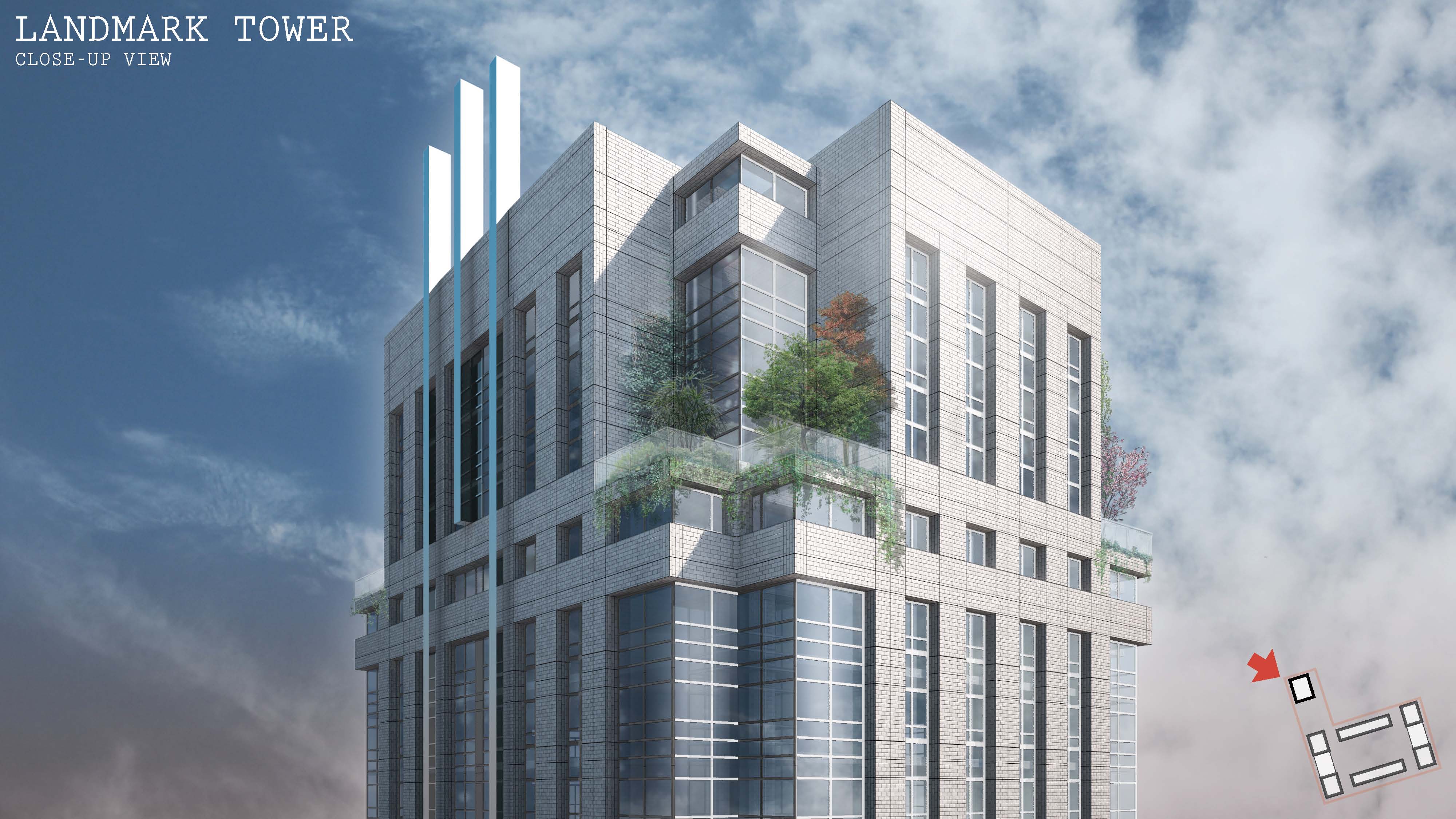 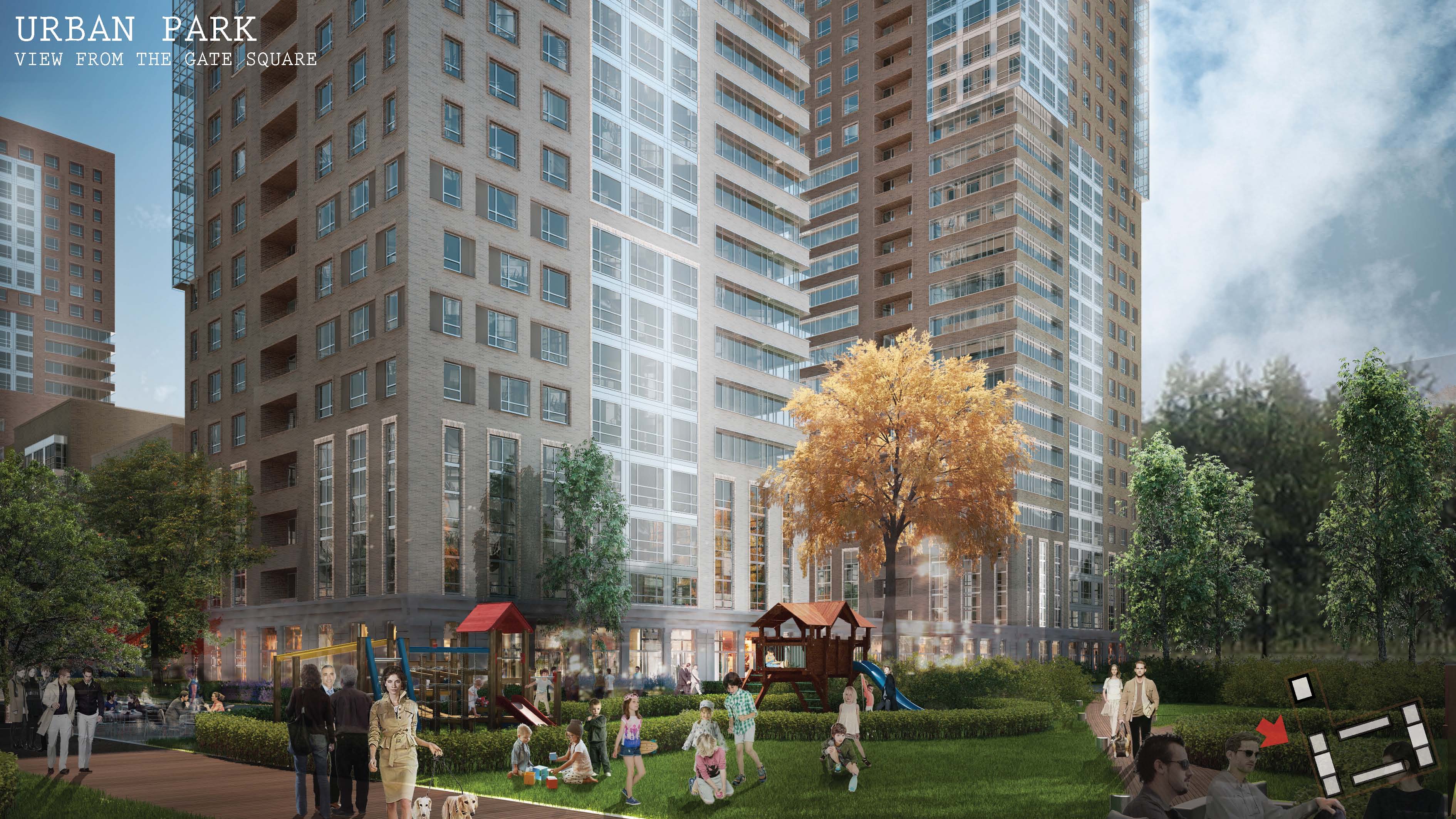 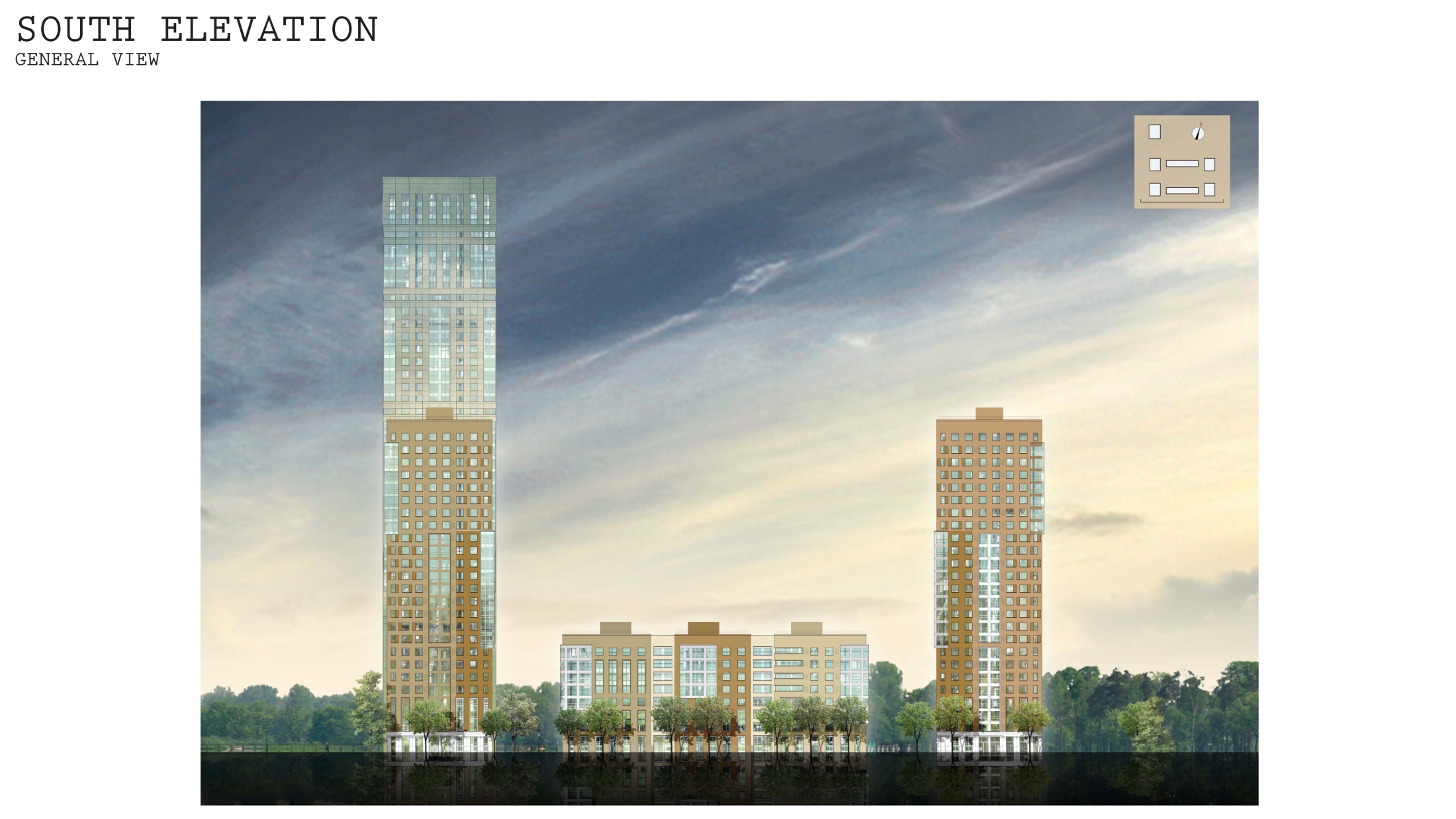 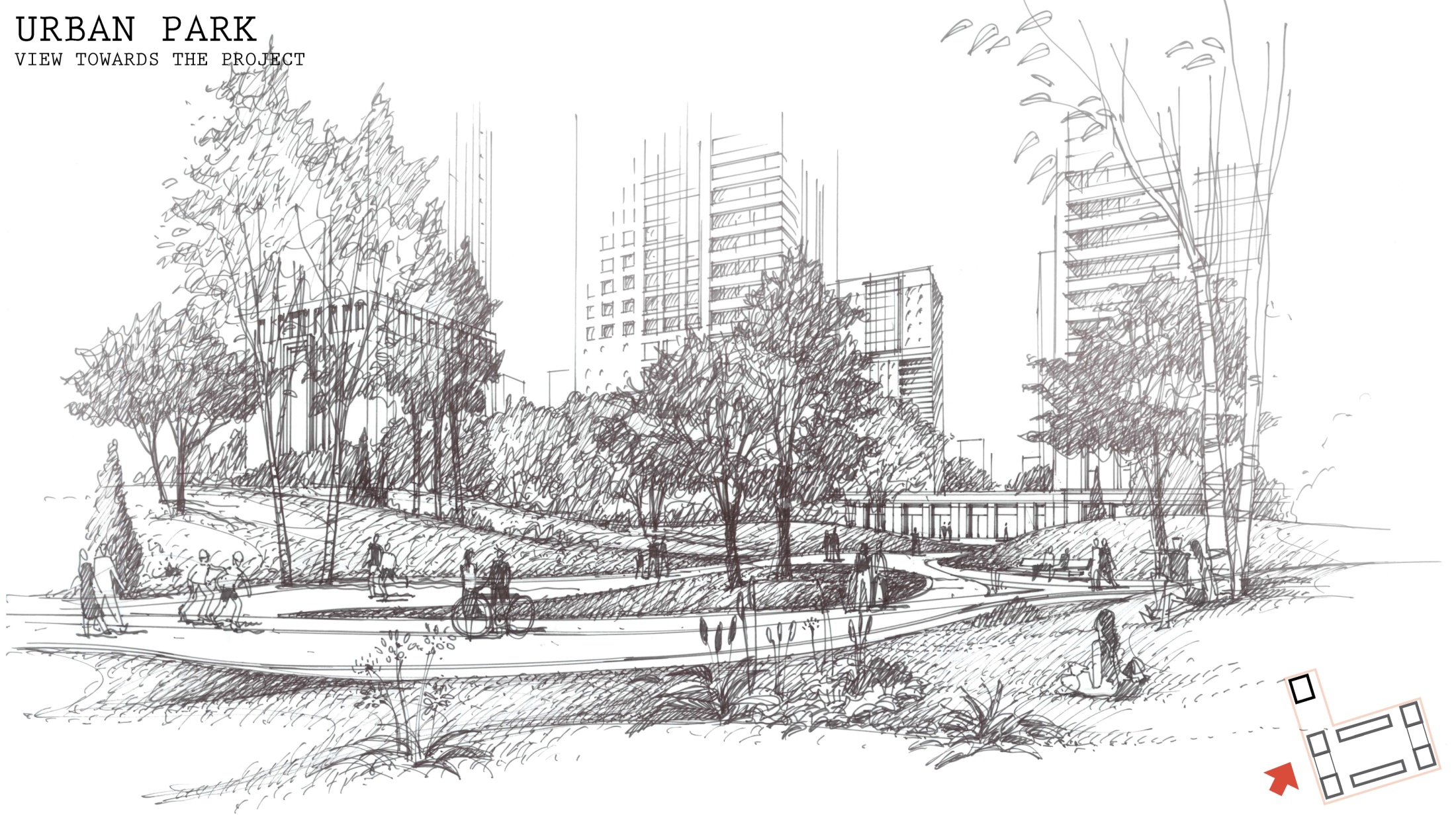 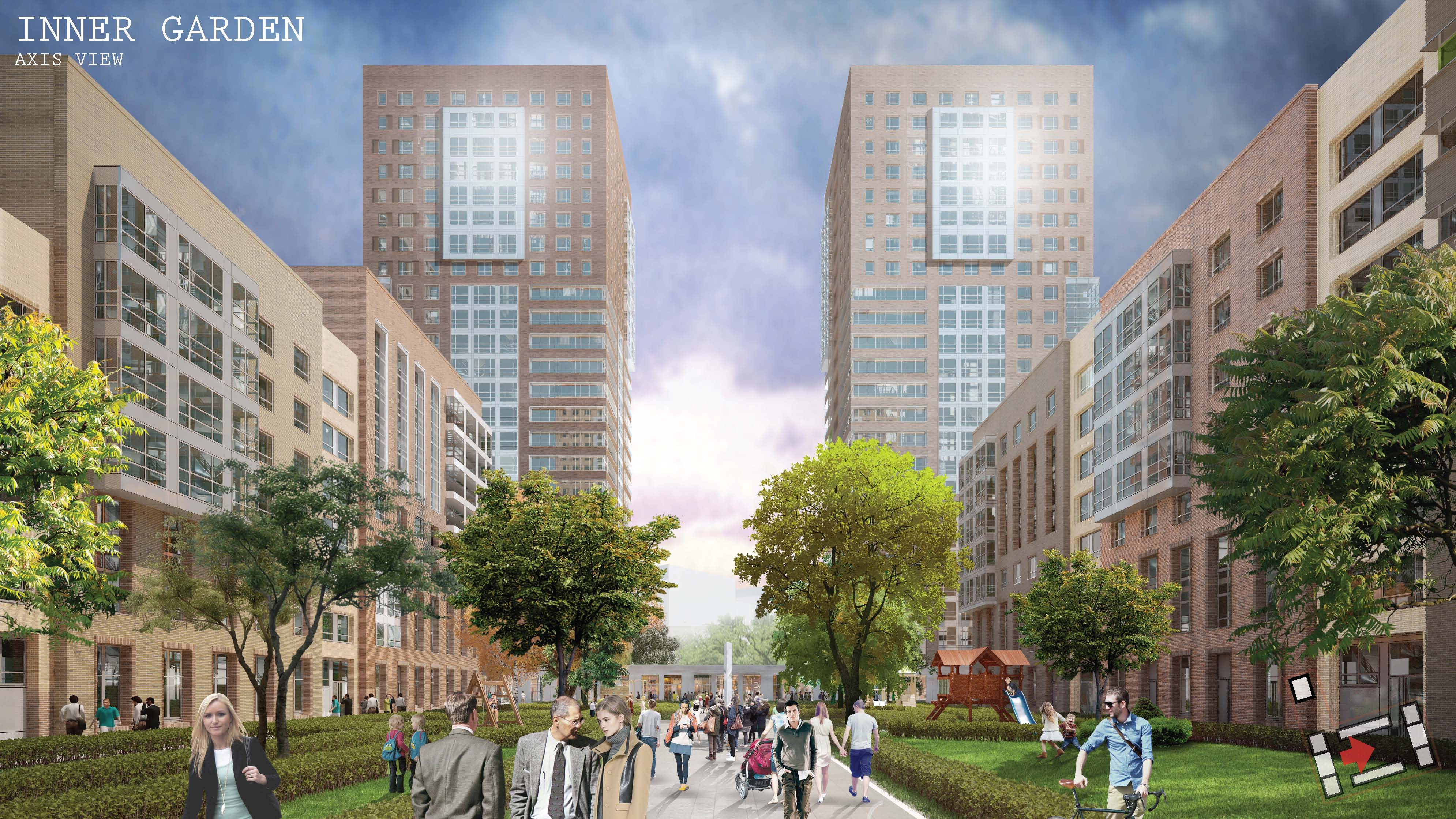 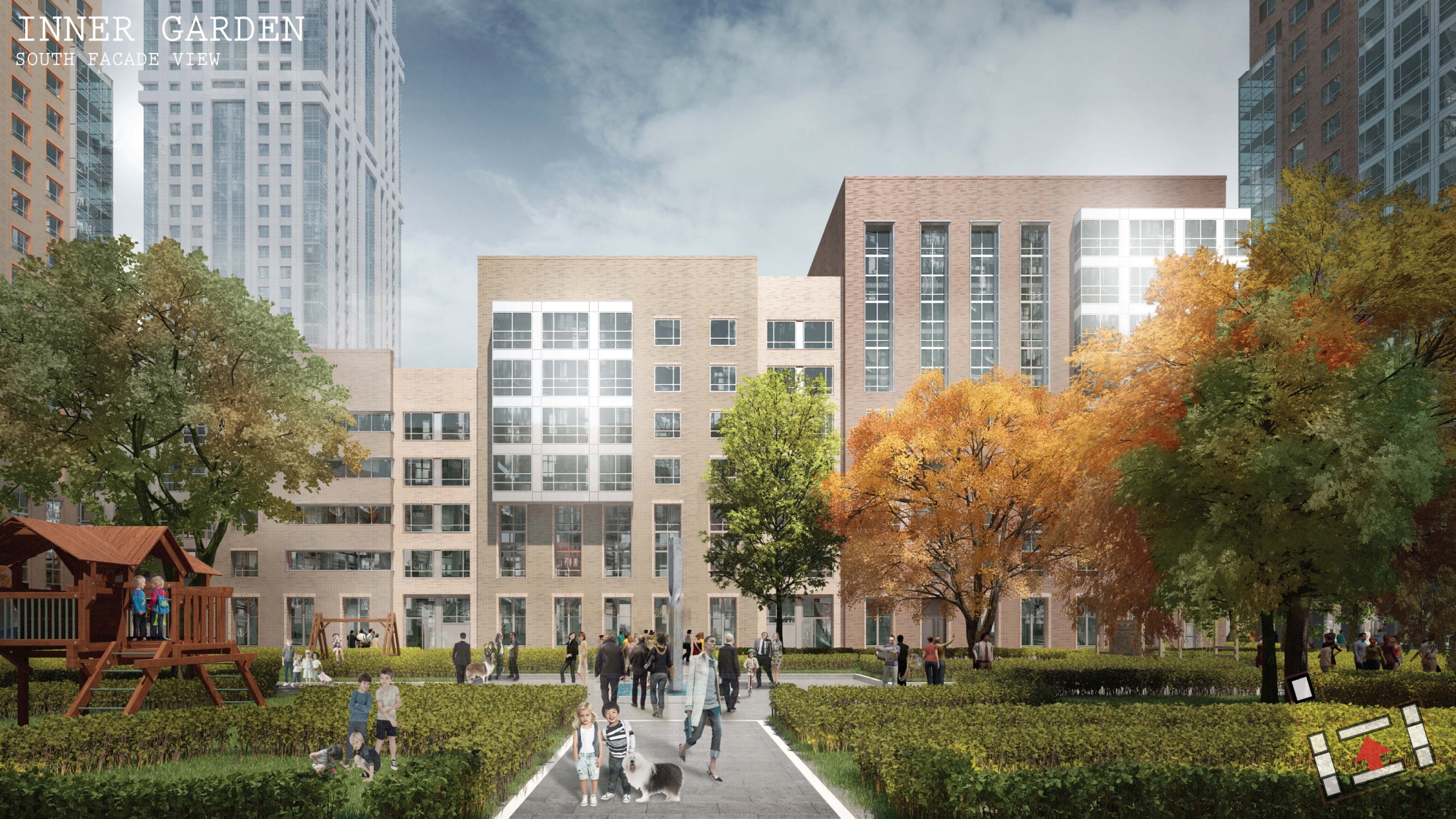 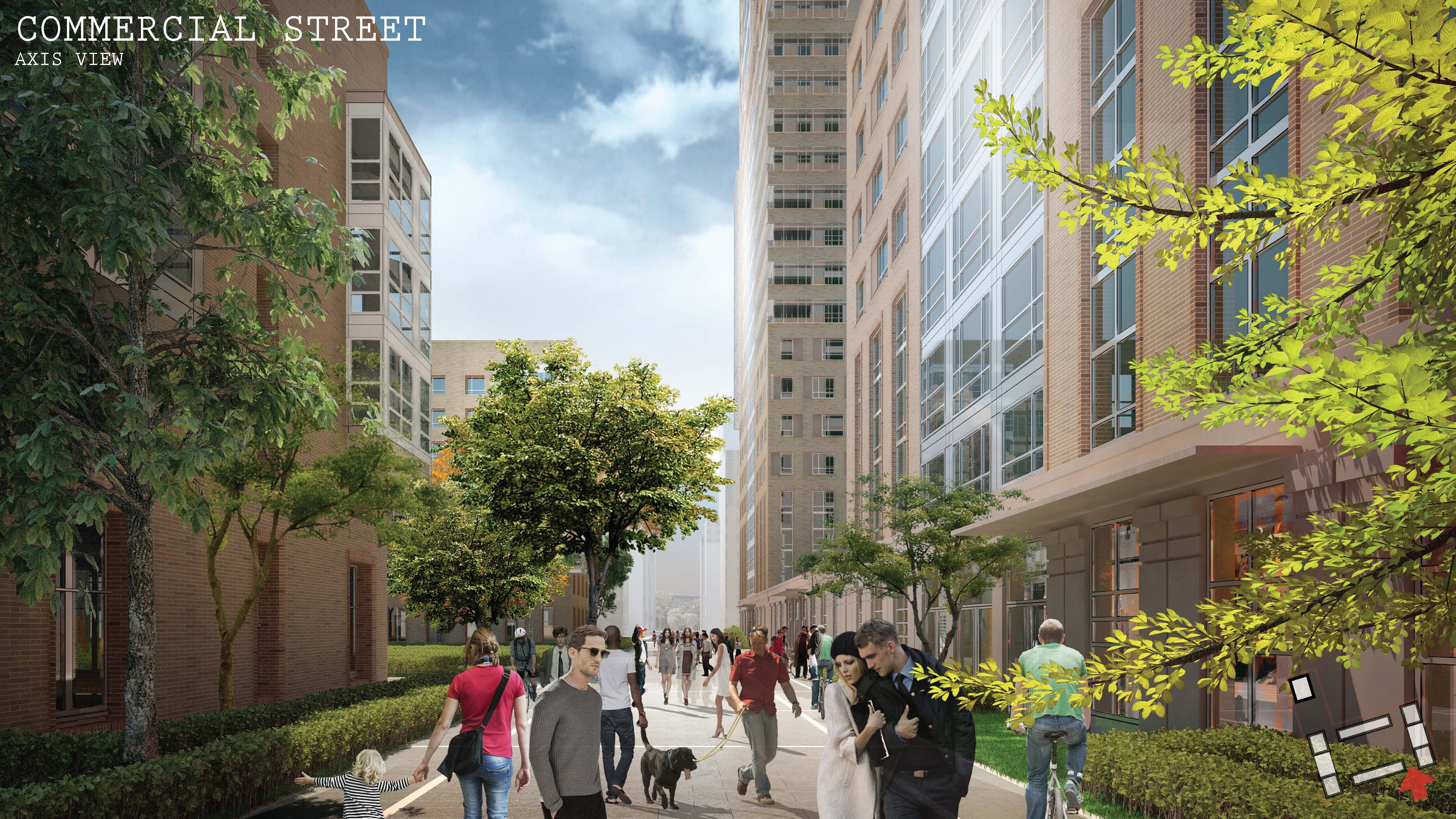 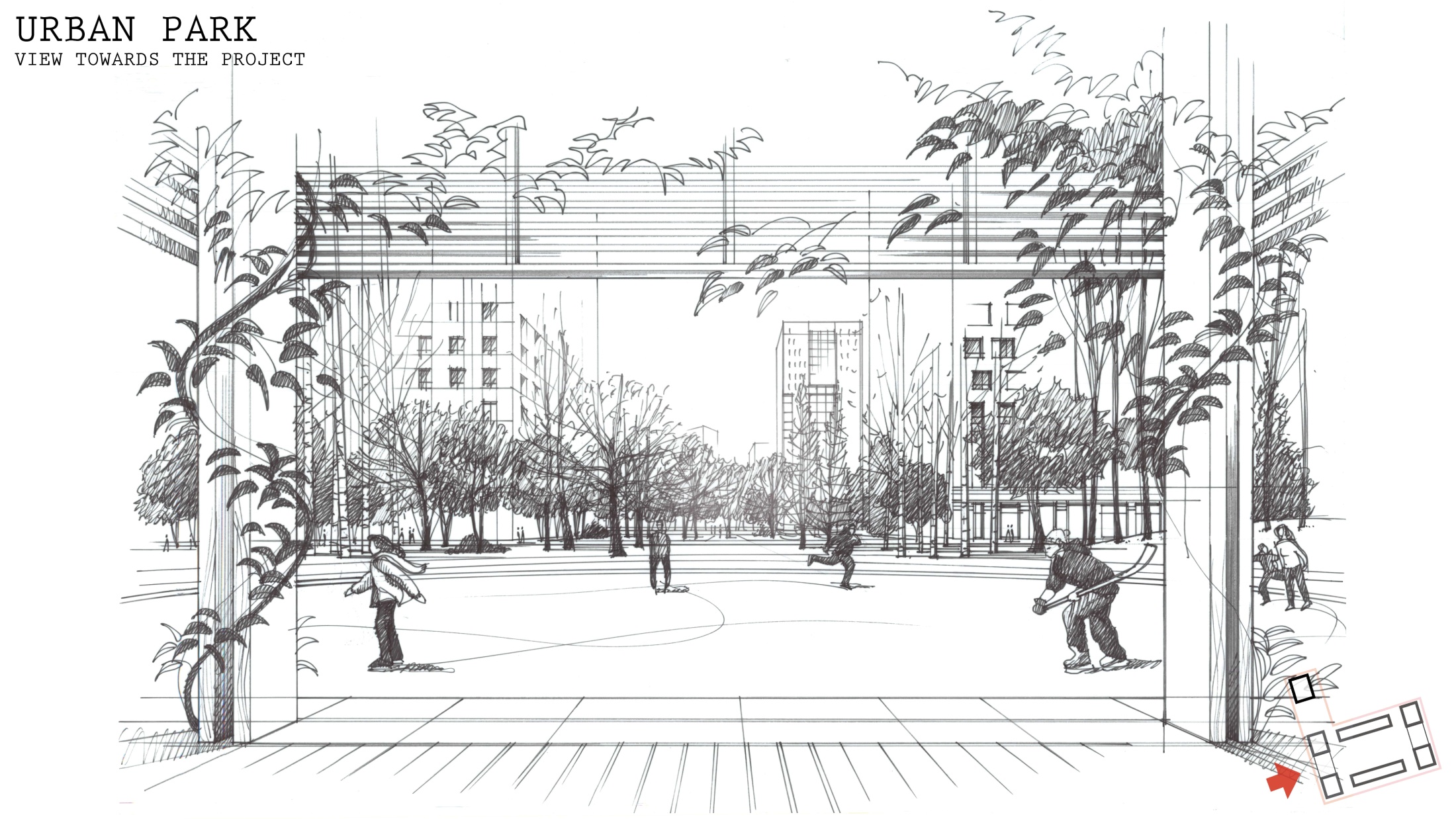 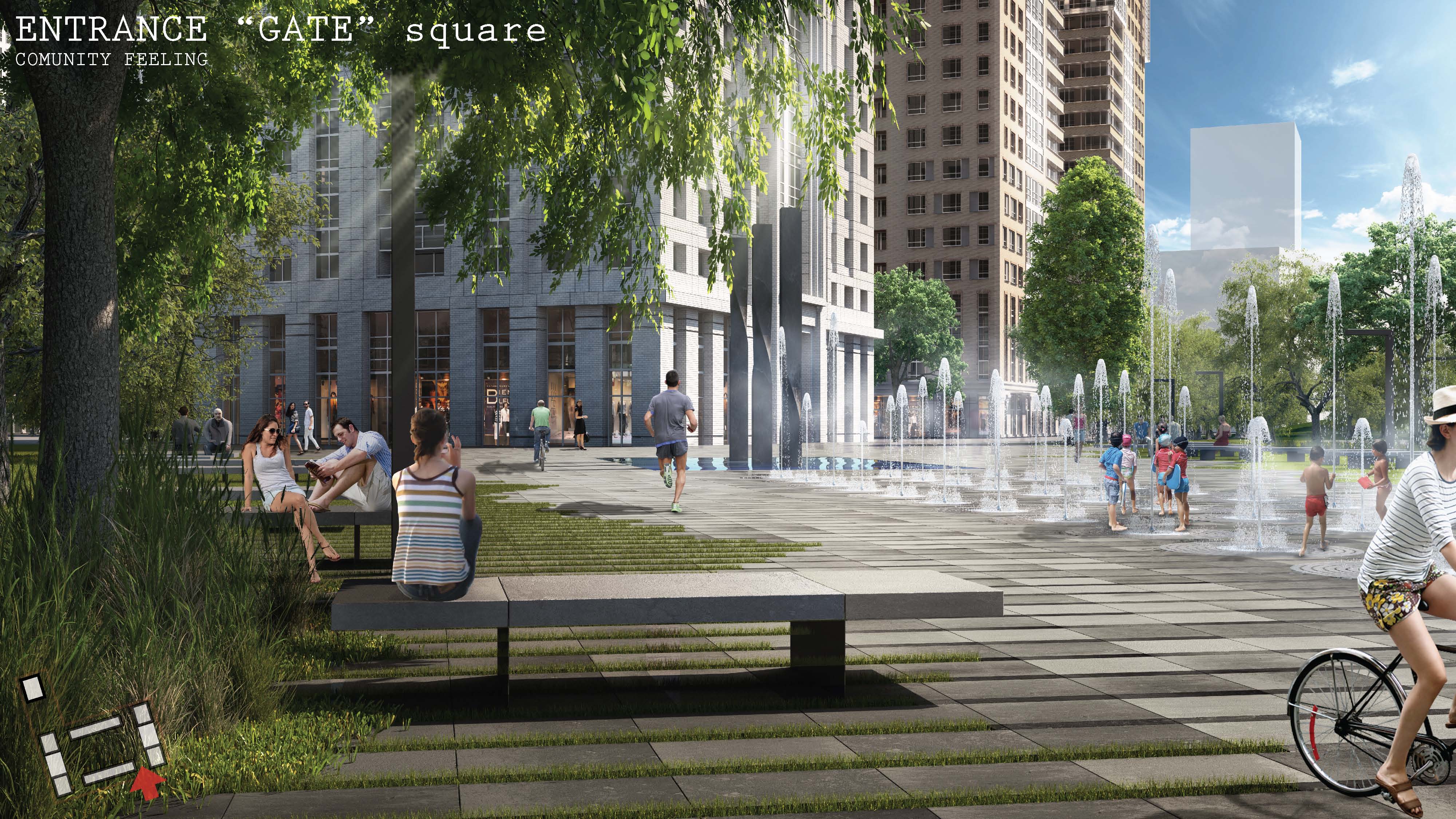 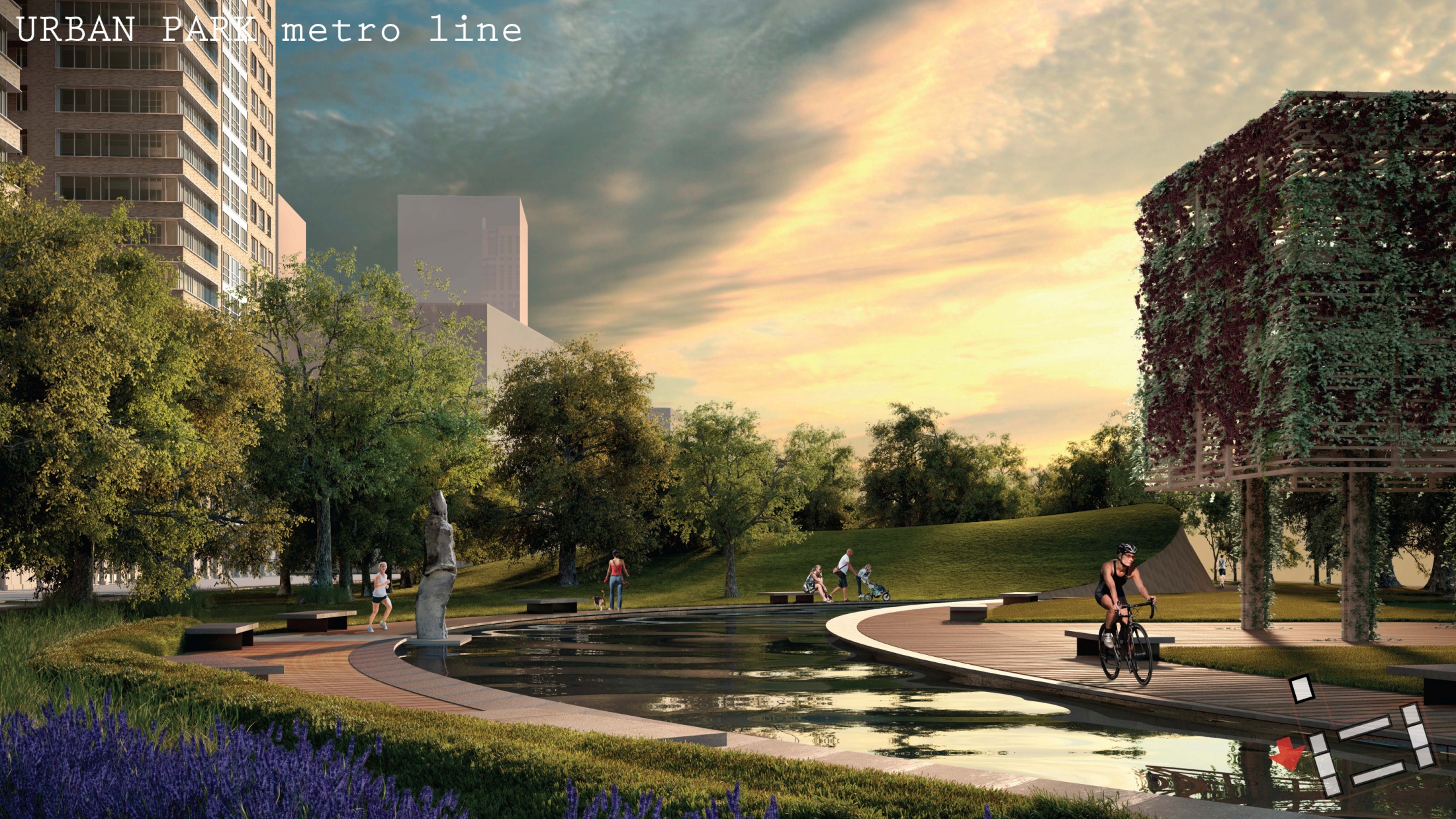 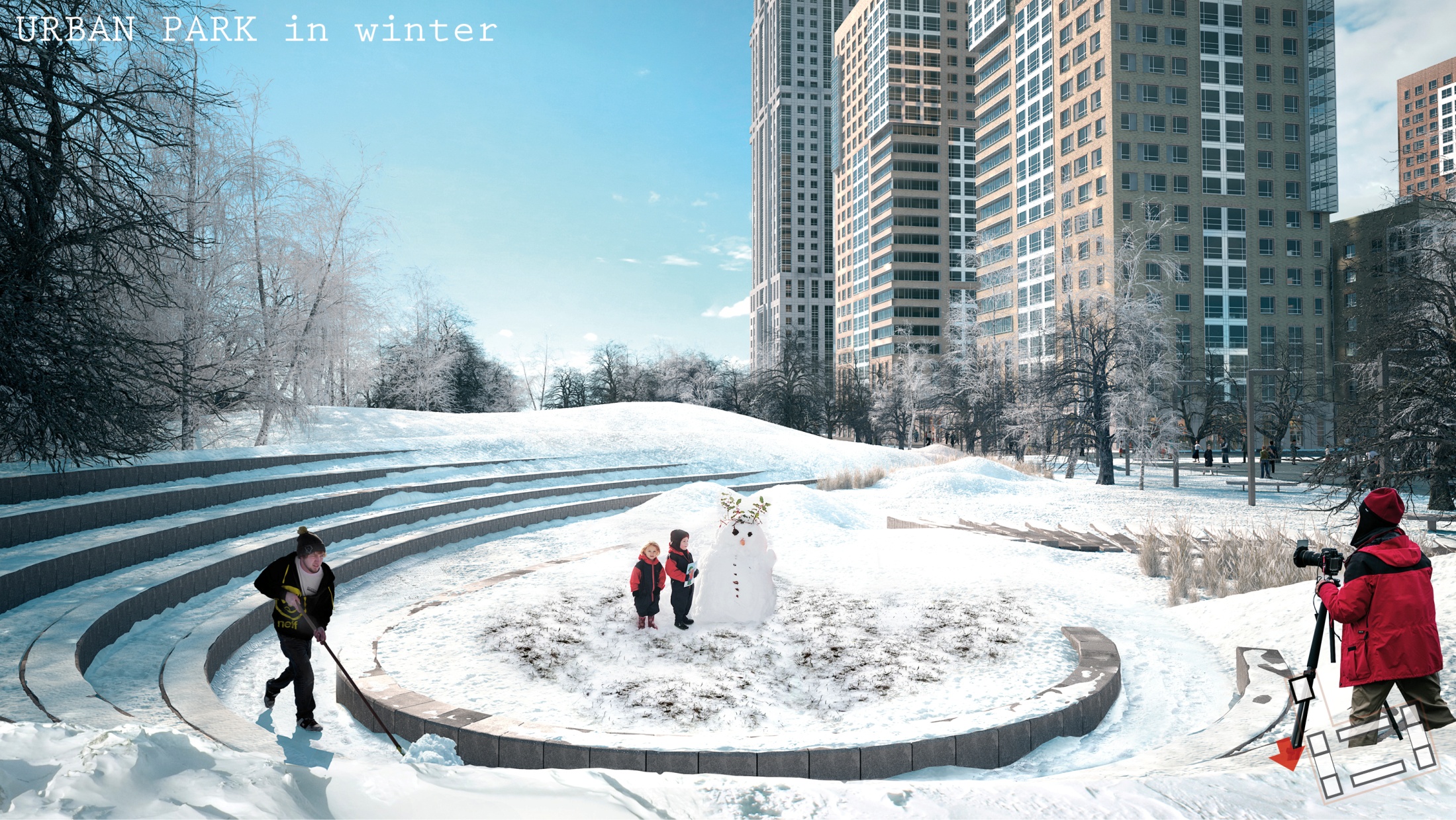 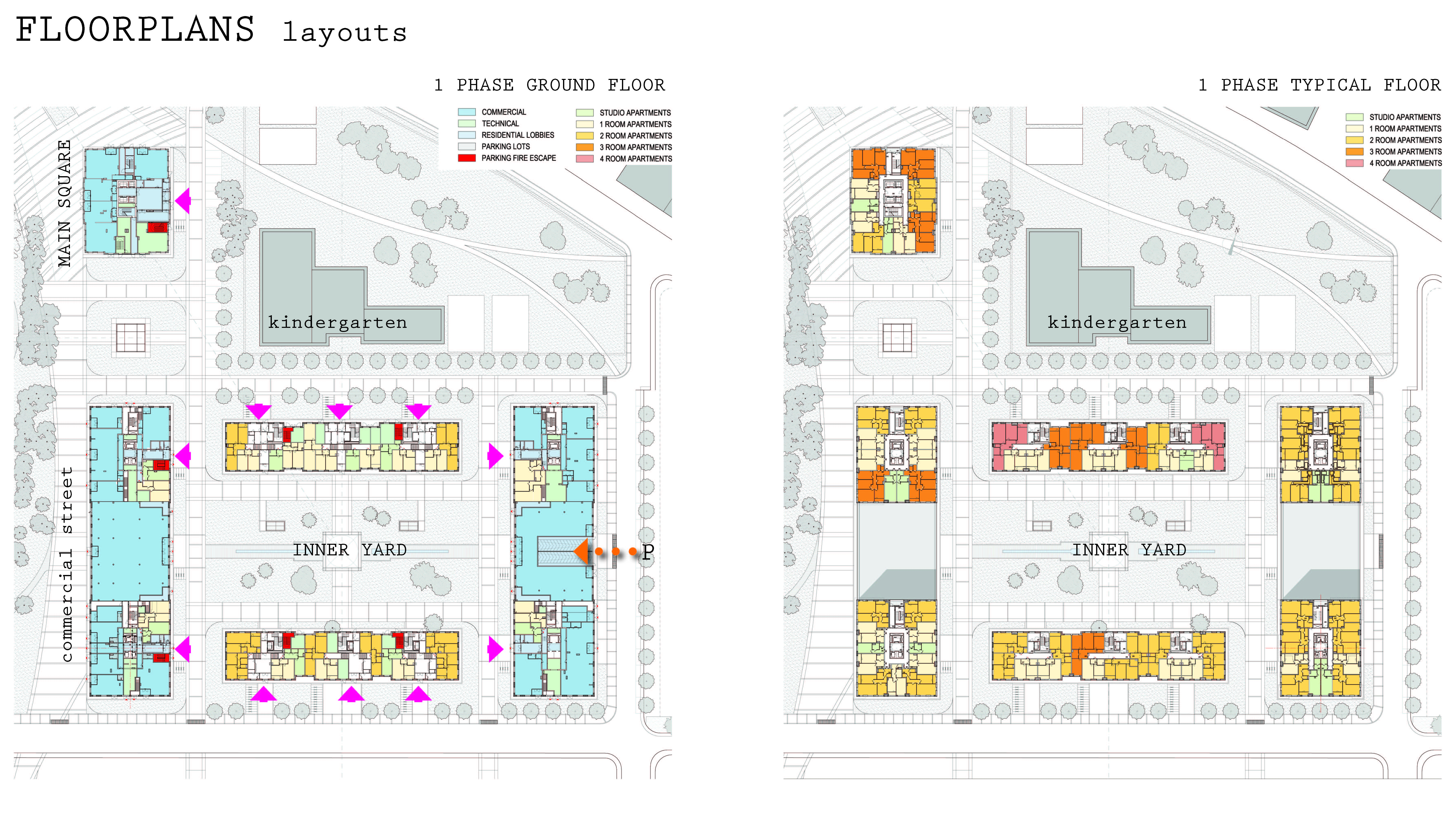 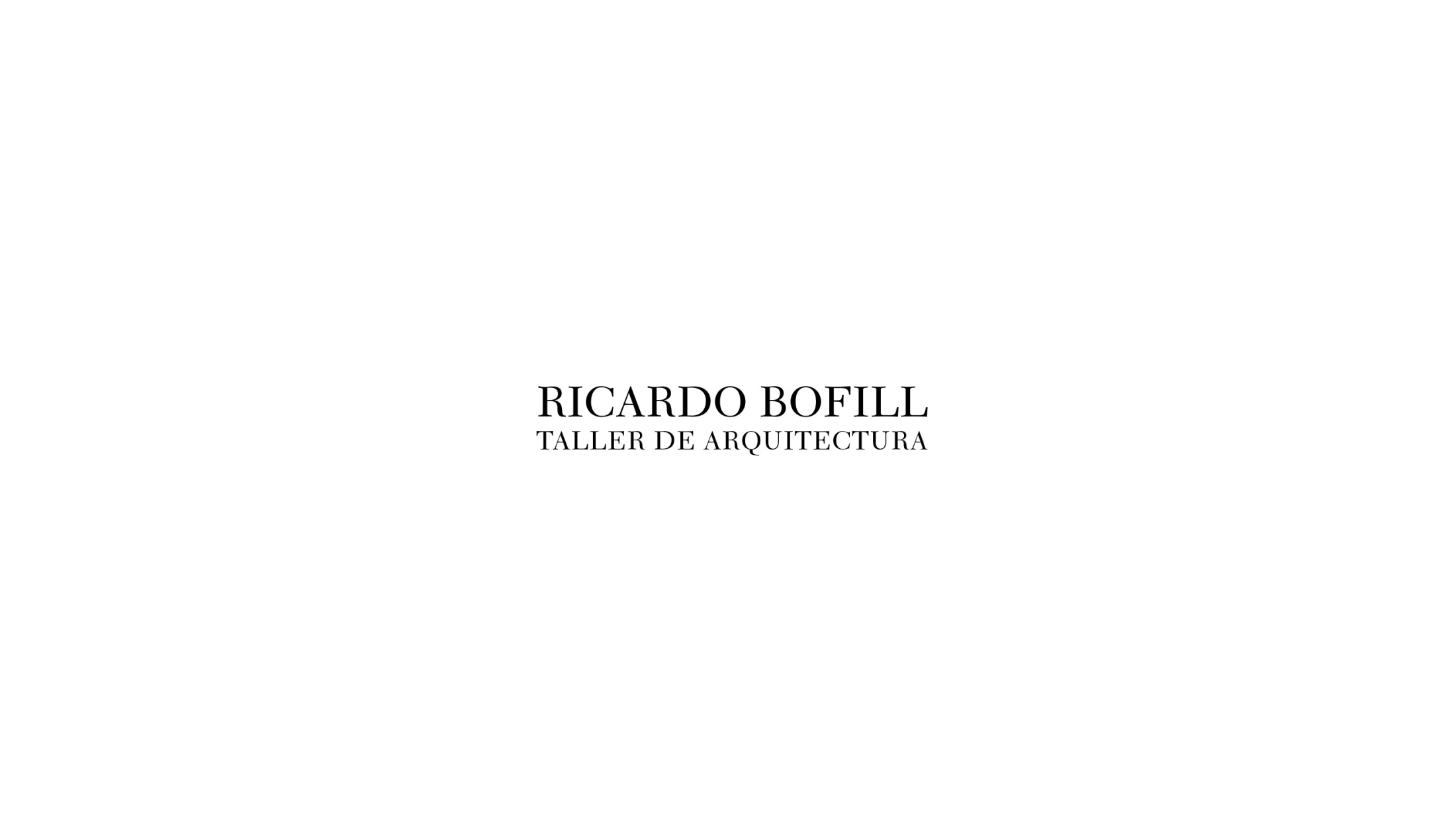